ประชุมชี้แจง เร่งรัด กำกับ ติดตาม
การดำเนินงาน
กองทุนพัฒนาบทบาทสตรี
ผ่านระบบวีดิทัศน์ทางไกล (VIDEO CONFERENCE)
ครั้งที่ 1/2567
วันศุกร์ที่ 12 มกราคม 2567
เวลา 09.30 - 12.00 น.
วาระการประชุม ครั้งที่ 1/2567
ระเบียบวาระที่ 1 เรื่อง ประธานแจ้งให้ที่ประชุมทราบ
ระเบียบวาระที่ 2 เรื่อง รับรองรายงานการประชุมครั้งที่ 11/2566  เมื่อวันที่ 14 พฤศจิกายน 2566 
                           เป็นการประชุมผ่านระบบวีดิทัศน์ทางไกล (Video Conference)
ระเบียบวาระที่ 3 เรื่อง สืบเนื่องจากการประชุม ครั้งที่ 11/2566 เมื่อวันที่ 14 พฤศจิกายน 2566
3.1 การเบิกจ่ายงบประมาณกองทุนพัฒนาบทบาทสตรี ประจำปีงบประมาณ พ.ศ. 2567 (กลุ่มนโยบายและยุทธศาสตร์)
3.2 การบริหารจัดการหนี้กองทุนพัฒนาบทบาทสตรี ประจำปีงบประมาณ พ.ศ. 2567  (กลุ่มนโยบายและยุทธศาสตร์)
ระเบียบวาระที่ 4 เรื่อง เพื่อทราบ
4.1 การดำเนินงานตามตัวชี้วัดการปฏิบัติราชการตำแหน่งพัฒนาการจังหวัด (กลุ่มนโยบายและยุทธศาสตร์)
4.2 การตรวจสอบความมีอยู่จริงของลูกหนี้ พ.ศ. 2567 (กลุ่มนโยบายและยุทธศาสตร์)
4.3 การดำเนินงานตามภารกิจสำคัญของอธิบดีกรมการพัฒนาชุมชน (กลุ่มนโยบายและยุทธศาสตร์)
ระเบียบวาระที่ 5 เรื่อง อื่น ๆ
การสำรวจข้อมูลคณะทำงานขับเคลื่อนกองทุนพัฒนาบทบาทสตรีประจำปี 2567
หน้าที่ 2
เศรษฐกิจฐานรากมั่นคง ชุมชนเข้มแข็งอย่างยั่งยืน ด้วยหลักปรัชญาของเศรษฐกิจพอเพียง
ระเบียบวาระที่ 1
ประธานแจ้งให้ที่ประชุมทราบ
หน้าที่ 3
เศรษฐกิจฐานรากมั่นคง ชุมชนเข้มแข็งอย่างยั่งยืน ด้วยหลักปรัชญาของเศรษฐกิจพอเพียง
ระเบียบวาระที่ 2
รับรองรายงานการประชุม
เมื่อวันอังคารที่ 14 พฤศจิกายน 2566
สกส. ได้ส่งข้อมูลการประชุมในเวปไซต์
     กองทุนพัฒนาบทบาทสตรี www.womenfund.in.th
     Click แบนเนอร์ “การประชุมเร่งรัด กำกับ ติดตามฯ
หน้าที่ 4
เศรษฐกิจฐานรากมั่นคง ชุมชนเข้มแข็งอย่างยั่งยืน ด้วยหลักปรัชญาของเศรษฐกิจพอเพียง
ระเบียบวาระที่ 3
เรื่องสืบเนื่องจากการประชุม
ครั้งที่ 10/2566 เมื่อวันอังคารที่ 14 พฤศจิกายน 2566
หน้าที่ 5
เศรษฐกิจฐานรากมั่นคง ชุมชนเข้มแข็งอย่างยั่งยืน ด้วยหลักปรัชญาของเศรษฐกิจพอเพียง
การเบิกจ่ายงบประมาณกองทุนพัฒนาบทบาทสตรี ประจำปีงบประมาณ พ.ศ. 2567
งบประมาณตามแผนการดำเนินงานและแผนการใช้จ่ายงบประมาณกองทุนพัฒนาบทบาทสตรี ประจำปีงบประมาณ พ.ศ. 2567 งบประมาณ จำนวน 1,338,401,686 บาท จัดสรรงบประมาณให้ส่วนภูมิภาค จำนวน 1,205,662,200 บาท จำแนกเป็น 
			           งบบริหาร		       จำนวน	144,662,200  บาท
			           งบเงินอุดหนุน	       จำนวน	  67,000,000  บาท
			           งบเงินทุนหมุนเวียน	จำนวน 	 994,000,000  บาท
กองทุนพัฒนาบทบาทสตรี ต้องเบิกจ่ายงบประมาณในภาพรวมให้แล้วเสร็จไม่น้อยกว่าร้อยละตามที่มติ ครม. กำหนด ดังนี้ 
				ไตรมาส 1 	       ร้อยละ 32
				ไตรมาส 2 	ร้อยละ 54
				ไตรมาส 3 	ร้อยละ 77 
				ไตรมาส 4 	ร้อยละ 100
อ้างอิง : มติ ครม. วันที่ 10 พฤศจิกายน 2563
หน้าที่ 6
เศรษฐกิจฐานรากมั่นคง ชุมชนเข้มแข็งอย่างยั่งยืน ด้วยหลักปรัชญาของเศรษฐกิจพอเพียง
การจัดสรรงบประมาณกองทุนพัฒนาบทบาทสตรี ประจำปีงบประมาณ พ.ศ. 2567  (ส่วนภูมิภาค)
หน้าที่ 7
เศรษฐกิจฐานรากมั่นคง ชุมชนเข้มแข็งอย่างยั่งยืน ด้วยหลักปรัชญาของเศรษฐกิจพอเพียง
การจัดสรรงบประมาณกองทุนพัฒนาบทบาทสตรี ประจำปีงบประมาณ พ.ศ. 2567  (ส่วนภูมิภาค) (ต่อ)
หน้าที่ 8
เศรษฐกิจฐานรากมั่นคง ชุมชนเข้มแข็งอย่างยั่งยืน ด้วยหลักปรัชญาของเศรษฐกิจพอเพียง
การจัดสรรงบประมาณกองทุนพัฒนาบทบาทสตรี ประจำปีงบประมาณ พ.ศ. 2567  (ส่วนภูมิภาค) (ต่อ)
หน้าที่ 9
เศรษฐกิจฐานรากมั่นคง ชุมชนเข้มแข็งอย่างยั่งยืน ด้วยหลักปรัชญาของเศรษฐกิจพอเพียง
การจัดสรรงบประมาณกองทุนพัฒนาบทบาทสตรี ประจำปีงบประมาณ พ.ศ. 2567  (ส่วนภูมิภาค) (ต่อ)
หน้าที่ 10
เศรษฐกิจฐานรากมั่นคง ชุมชนเข้มแข็งอย่างยั่งยืน ด้วยหลักปรัชญาของเศรษฐกิจพอเพียง
การจัดสรรงบประมาณกองทุนพัฒนาบทบาทสตรี ประจำปีงบประมาณ พ.ศ. 2567  (ส่วนภูมิภาค) (ต่อ)
หน้าที่ 11
เศรษฐกิจฐานรากมั่นคง ชุมชนเข้มแข็งอย่างยั่งยืน ด้วยหลักปรัชญาของเศรษฐกิจพอเพียง
การจัดสรรงบประมาณกองทุนพัฒนาบทบาทสตรี ประจำปีงบประมาณ พ.ศ. 2567  (ส่วนภูมิภาค) (ต่อ)
หน้าที่ 12
เศรษฐกิจฐานรากมั่นคง ชุมชนเข้มแข็งอย่างยั่งยืน ด้วยหลักปรัชญาของเศรษฐกิจพอเพียง
การจัดสรรงบประมาณกองทุนพัฒนาบทบาทสตรี ประจำปีงบประมาณ พ.ศ. 2567  (ส่วนภูมิภาค) (ต่อ)
หน้าที่ 13
เศรษฐกิจฐานรากมั่นคง ชุมชนเข้มแข็งอย่างยั่งยืน ด้วยหลักปรัชญาของเศรษฐกิจพอเพียง
การจัดสรรงบประมาณกองทุนพัฒนาบทบาทสตรี ประจำปีงบประมาณ พ.ศ. 2567  (ส่วนภูมิภาค) (ต่อ)
หน้าที่ 14
เศรษฐกิจฐานรากมั่นคง ชุมชนเข้มแข็งอย่างยั่งยืน ด้วยหลักปรัชญาของเศรษฐกิจพอเพียง
การเบิกจ่ายประจำปีงบประมาณ พ.ศ. 2567  (ส่วนภูมิภาค)
หน้าที่ 15
เศรษฐกิจฐานรากมั่นคง ชุมชนเข้มแข็งอย่างยั่งยืน ด้วยหลักปรัชญาของเศรษฐกิจพอเพียง
การบริหารจัดการหนี้กองทุนพัฒนาบทบาทสตรี ประจำปีงบประมาณ พ.ศ. 2567
ยอดลูกหนี้คงเหลือ
(ณ วันที่ 1 ต.ค. 66)
ยอดลูกหนี้คงเหลือ
กองทุนเดิม
3,443,210,008.14 บาท
730,177,698.84 บาท
ยอดลูกหนี้คงเหลือ
(ณ วันที่ 10 ม.ค. 67)
เงินรับชำระคืนในปีบัญชี 2567
(ร้อยละ 21.21)
242,779,404.61 บาท
3,200,430,603.53 บาท
(ร้อยละ 7.05 )
(ร้อยละ  92.95 )
ยอดลูกหนี้คงเหลือ
กองทุนใหม่
2,470,252,904.69 บาท
หนี้ยังไม่ถึงกำหนดชำระ
หนี้เกินกำหนดชำระ
หนี้ดำเนินคดี
(ร้อยละ 71.74)
307,198,907.20 บาท
610,622,824.32 บาท
2,282,608,872.01 บาท
(ร้อยละ   8.93  )
(ร้อยละ  17.73 )
(ร้อยละ 66.29)
หนี้กองทุนเดิม
หนี้กองทุนใหม่
190,202,039.44 บาท
420,420,784.88 บาท
(ร้อยละ 12.21)
(ร้อยละ 5.52)
หน้าที่ 16
เศรษฐกิจฐานรากมั่นคง ชุมชนเข้มแข็งอย่างยั่งยืน ด้วยหลักปรัชญาของเศรษฐกิจพอเพียง
การบริหารจัดการหนี้กองทุนพัฒนาบทบาทสตรี
หน้าที่  17
เศรษฐกิจฐานรากมั่นคง ชุมชนเข้มแข็งอย่างยั่งยืน ด้วยหลักปรัชญาของเศรษฐกิจพอเพียง
การบริหารจัดการหนี้กองทุนพัฒนาบทบาทสตรี
หน้าที่  18
เศรษฐกิจฐานรากมั่นคง ชุมชนเข้มแข็งอย่างยั่งยืน ด้วยหลักปรัชญาของเศรษฐกิจพอเพียง
การบริหารจัดการหนี้กองทุนพัฒนาบทบาทสตรี
หน้าที่  19
เศรษฐกิจฐานรากมั่นคง ชุมชนเข้มแข็งอย่างยั่งยืน ด้วยหลักปรัชญาของเศรษฐกิจพอเพียง
การบริหารจัดการหนี้กองทุนพัฒนาบทบาทสตรี
หน้าที่  20
เศรษฐกิจฐานรากมั่นคง ชุมชนเข้มแข็งอย่างยั่งยืน ด้วยหลักปรัชญาของเศรษฐกิจพอเพียง
การบริหารจัดการหนี้กองทุนพัฒนาบทบาทสตรี
หน้าที่  21
เศรษฐกิจฐานรากมั่นคง ชุมชนเข้มแข็งอย่างยั่งยืน ด้วยหลักปรัชญาของเศรษฐกิจพอเพียง
การบริหารจัดการหนี้กองทุนพัฒนาบทบาทสตรี
หน้าที่  22
เศรษฐกิจฐานรากมั่นคง ชุมชนเข้มแข็งอย่างยั่งยืน ด้วยหลักปรัชญาของเศรษฐกิจพอเพียง
การบริหารจัดการหนี้กองทุนพัฒนาบทบาทสตรี
หน้าที่  23
เศรษฐกิจฐานรากมั่นคง ชุมชนเข้มแข็งอย่างยั่งยืน ด้วยหลักปรัชญาของเศรษฐกิจพอเพียง
การบริหารจัดการหนี้กองทุนพัฒนาบทบาทสตรี
หน้าที่  24
เศรษฐกิจฐานรากมั่นคง ชุมชนเข้มแข็งอย่างยั่งยืน ด้วยหลักปรัชญาของเศรษฐกิจพอเพียง
การบริหารจัดการหนี้กองทุนพัฒนาบทบาทสตรี : การรับเงินคืนเงินต้น
หน้าที่  25
เศรษฐกิจฐานรากมั่นคง ชุมชนเข้มแข็งอย่างยั่งยืน ด้วยหลักปรัชญาของเศรษฐกิจพอเพียง
การบริหารจัดการหนี้กองทุนพัฒนาบทบาทสตรี : การรับเงินคืนเงินต้น
หน้าที่  26
เศรษฐกิจฐานรากมั่นคง ชุมชนเข้มแข็งอย่างยั่งยืน ด้วยหลักปรัชญาของเศรษฐกิจพอเพียง
การบริหารจัดการหนี้กองทุนพัฒนาบทบาทสตรี : การรับเงินคืนเงินต้น
หน้าที่  27
เศรษฐกิจฐานรากมั่นคง ชุมชนเข้มแข็งอย่างยั่งยืน ด้วยหลักปรัชญาของเศรษฐกิจพอเพียง
การบริหารจัดการหนี้กองทุนพัฒนาบทบาทสตรี : การรับเงินคืนเงินต้น
หน้าที่  28
เศรษฐกิจฐานรากมั่นคง ชุมชนเข้มแข็งอย่างยั่งยืน ด้วยหลักปรัชญาของเศรษฐกิจพอเพียง
การบริหารจัดการหนี้กองทุนพัฒนาบทบาทสตรี : การรับเงินคืนเงินต้น
หน้าที่  29
เศรษฐกิจฐานรากมั่นคง ชุมชนเข้มแข็งอย่างยั่งยืน ด้วยหลักปรัชญาของเศรษฐกิจพอเพียง
การบริหารจัดการหนี้กองทุนพัฒนาบทบาทสตรี : การรับเงินคืนเงินต้น
หน้าที่  30
เศรษฐกิจฐานรากมั่นคง ชุมชนเข้มแข็งอย่างยั่งยืน ด้วยหลักปรัชญาของเศรษฐกิจพอเพียง
การบริหารจัดการหนี้กองทุนพัฒนาบทบาทสตรี : การรับเงินคืนเงินต้น
หน้าที่  31
เศรษฐกิจฐานรากมั่นคง ชุมชนเข้มแข็งอย่างยั่งยืน ด้วยหลักปรัชญาของเศรษฐกิจพอเพียง
การบริหารจัดการหนี้กองทุนพัฒนาบทบาทสตรี : การรับเงินคืนเงินต้น
หน้าที่  32
เศรษฐกิจฐานรากมั่นคง ชุมชนเข้มแข็งอย่างยั่งยืน ด้วยหลักปรัชญาของเศรษฐกิจพอเพียง
ระเบียบวาระที่ 4
เรื่อง เพื่อทราบ
หน้าที่ 33
เศรษฐกิจฐานรากมั่นคง ชุมชนเข้มแข็งอย่างยั่งยืน ด้วยหลักปรัชญาของเศรษฐกิจพอเพียง
ระเบียบวาระที่ 4
เรื่อง เพื่อทราบ
4.1 การดำเนินงานตามตัวชี้วัดการปฏิบัติราชการตำแหน่งพัฒนาการจังหวัด
หน้าที่ 34
เศรษฐกิจฐานรากมั่นคง ชุมชนเข้มแข็งอย่างยั่งยืน ด้วยหลักปรัชญาของเศรษฐกิจพอเพียง
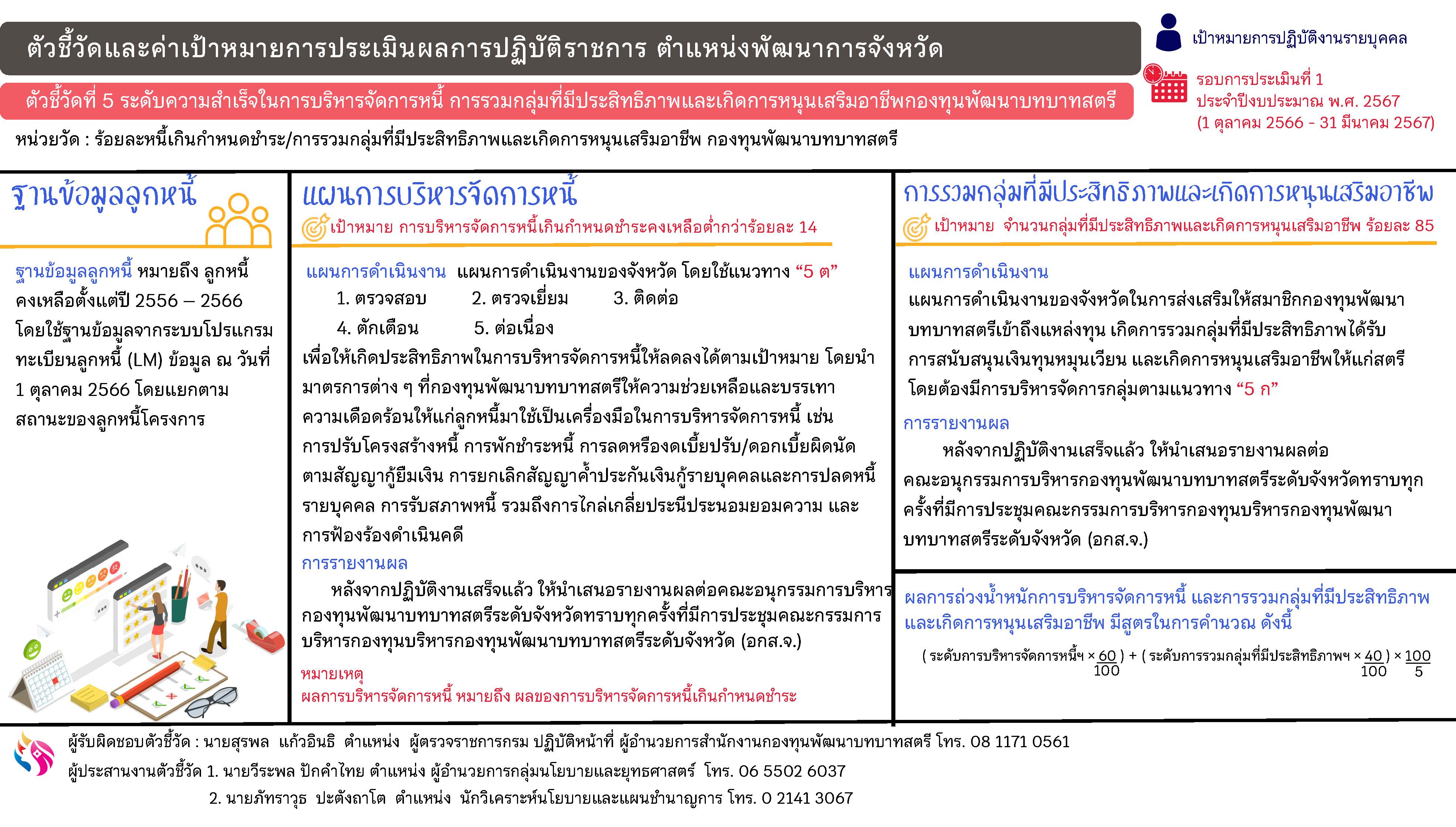 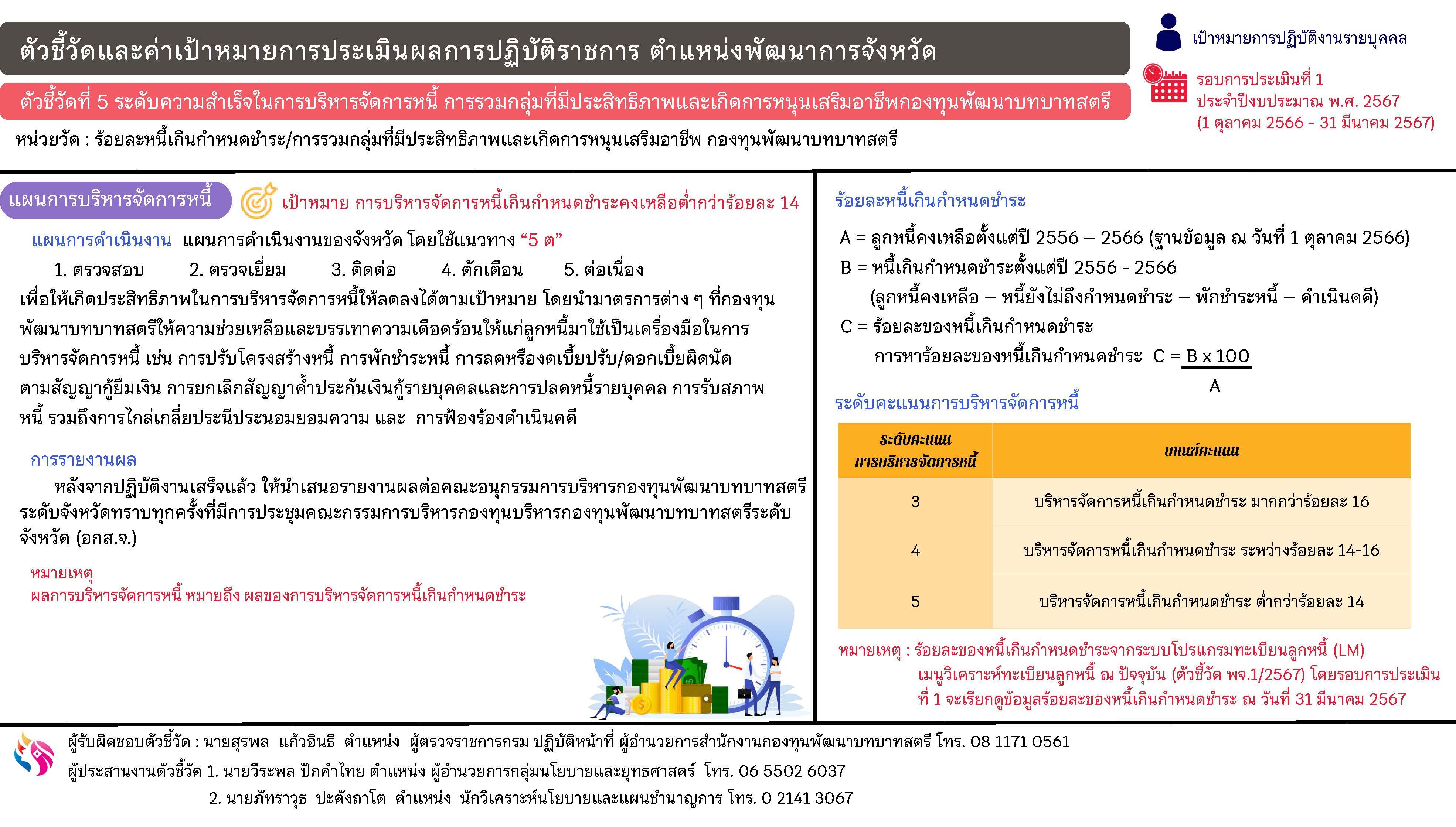 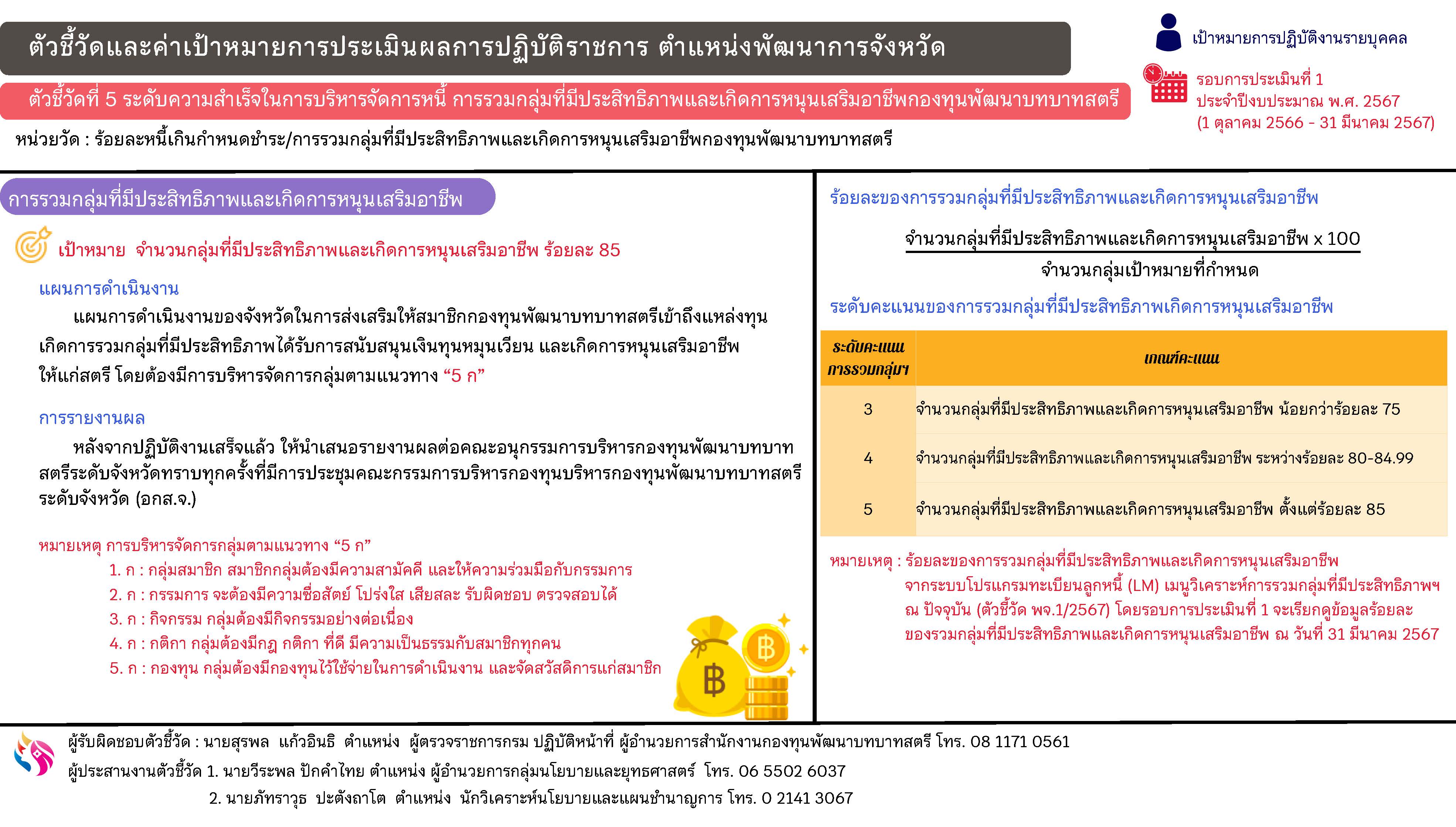 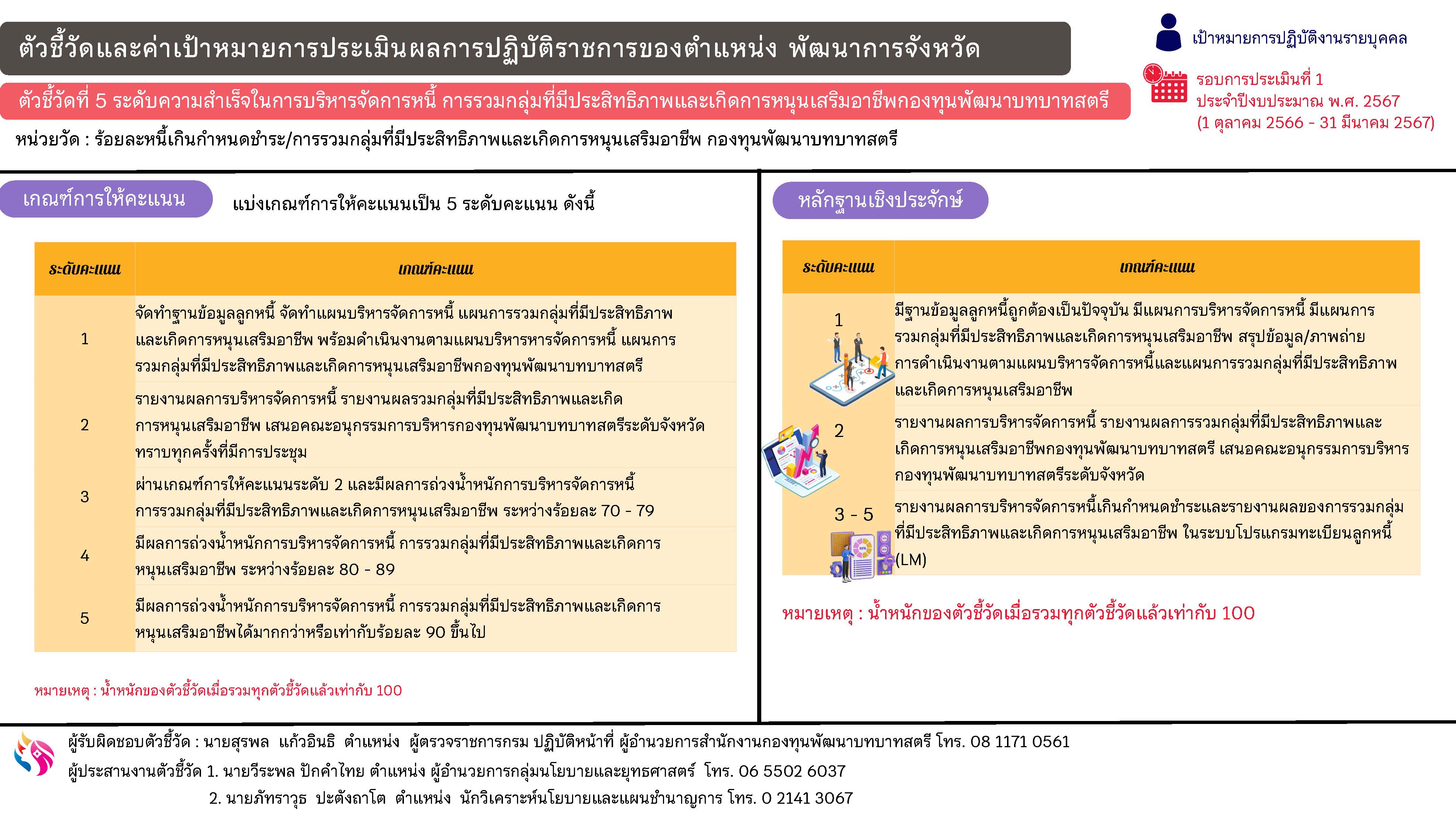 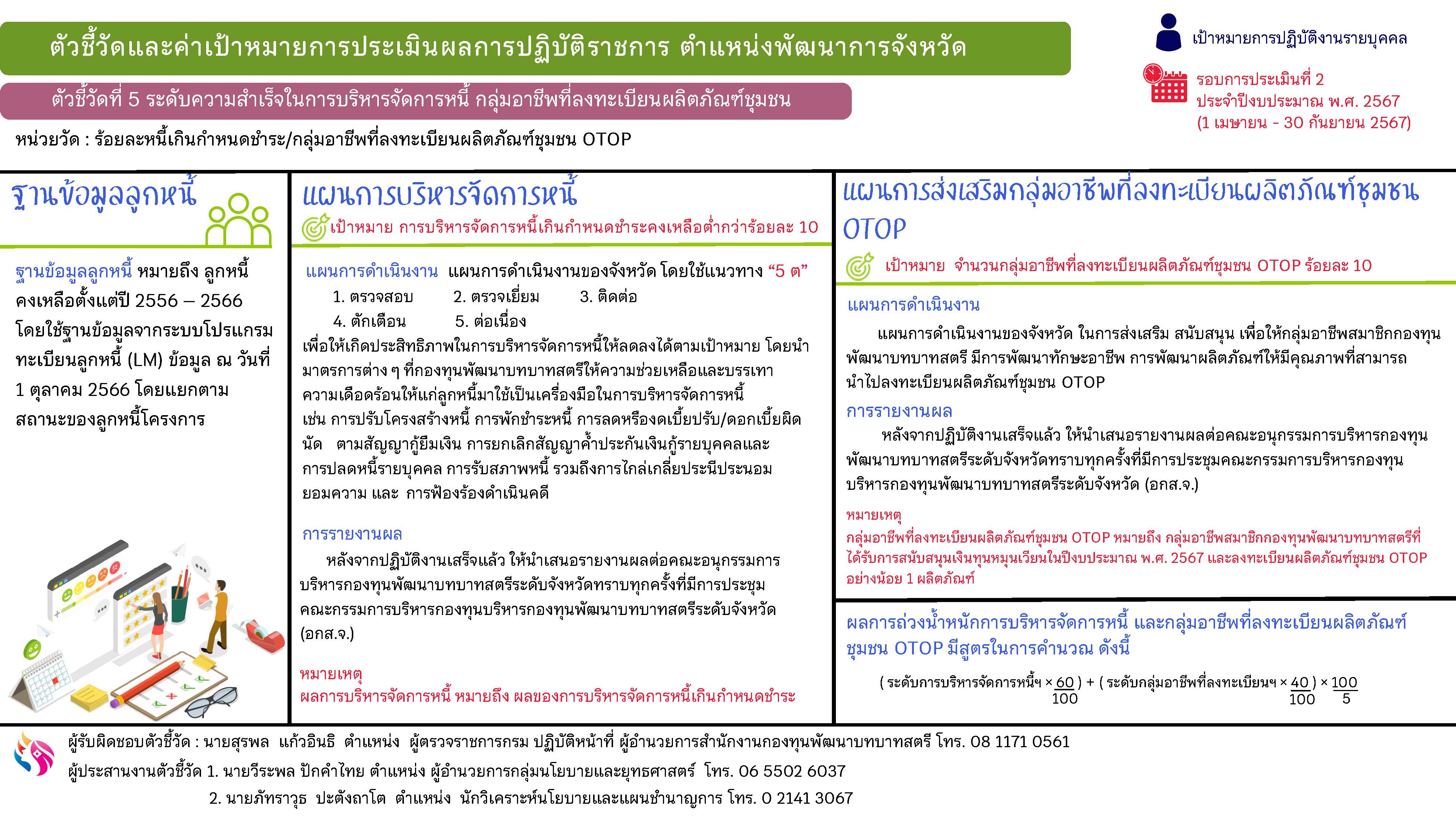 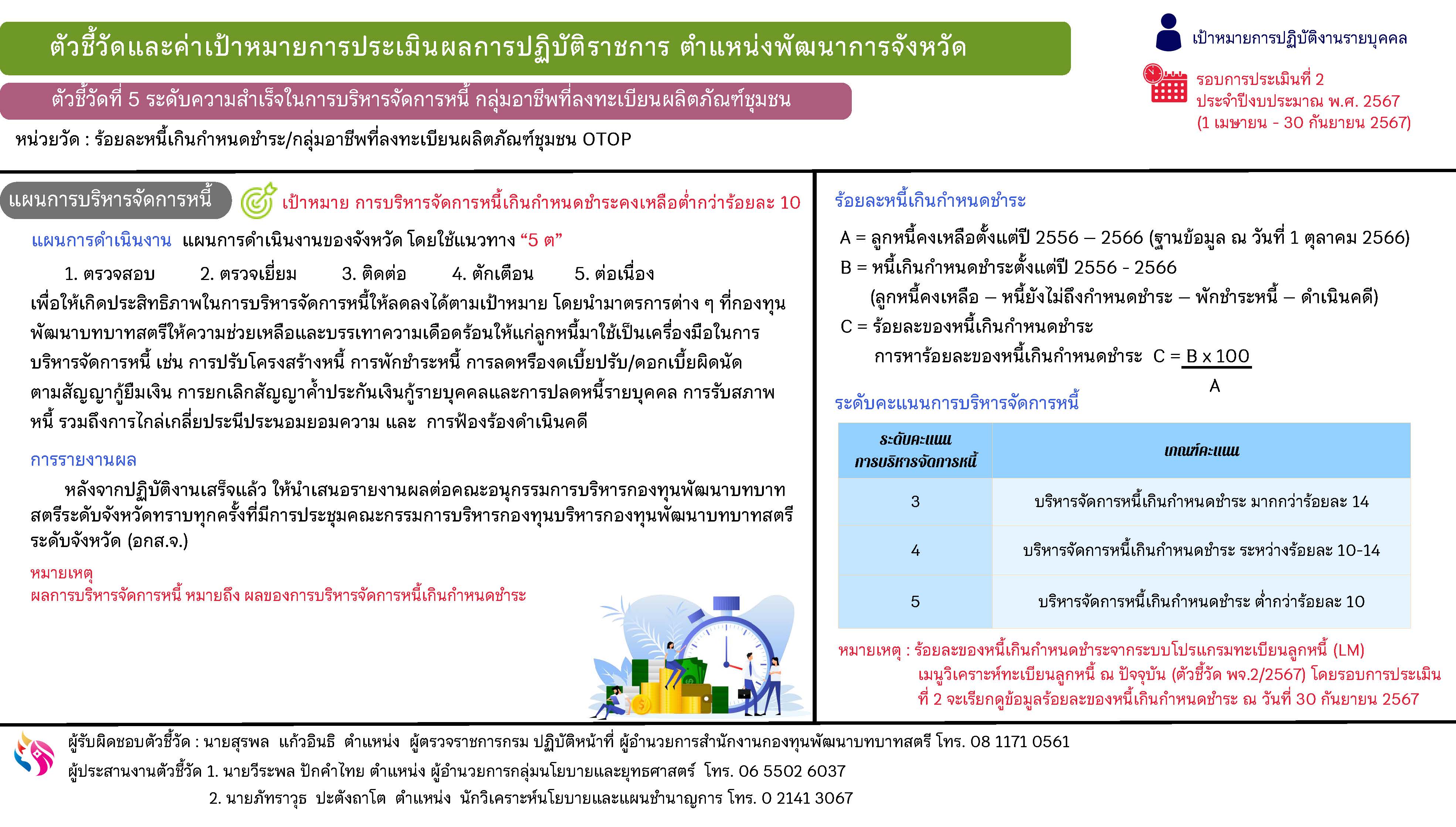 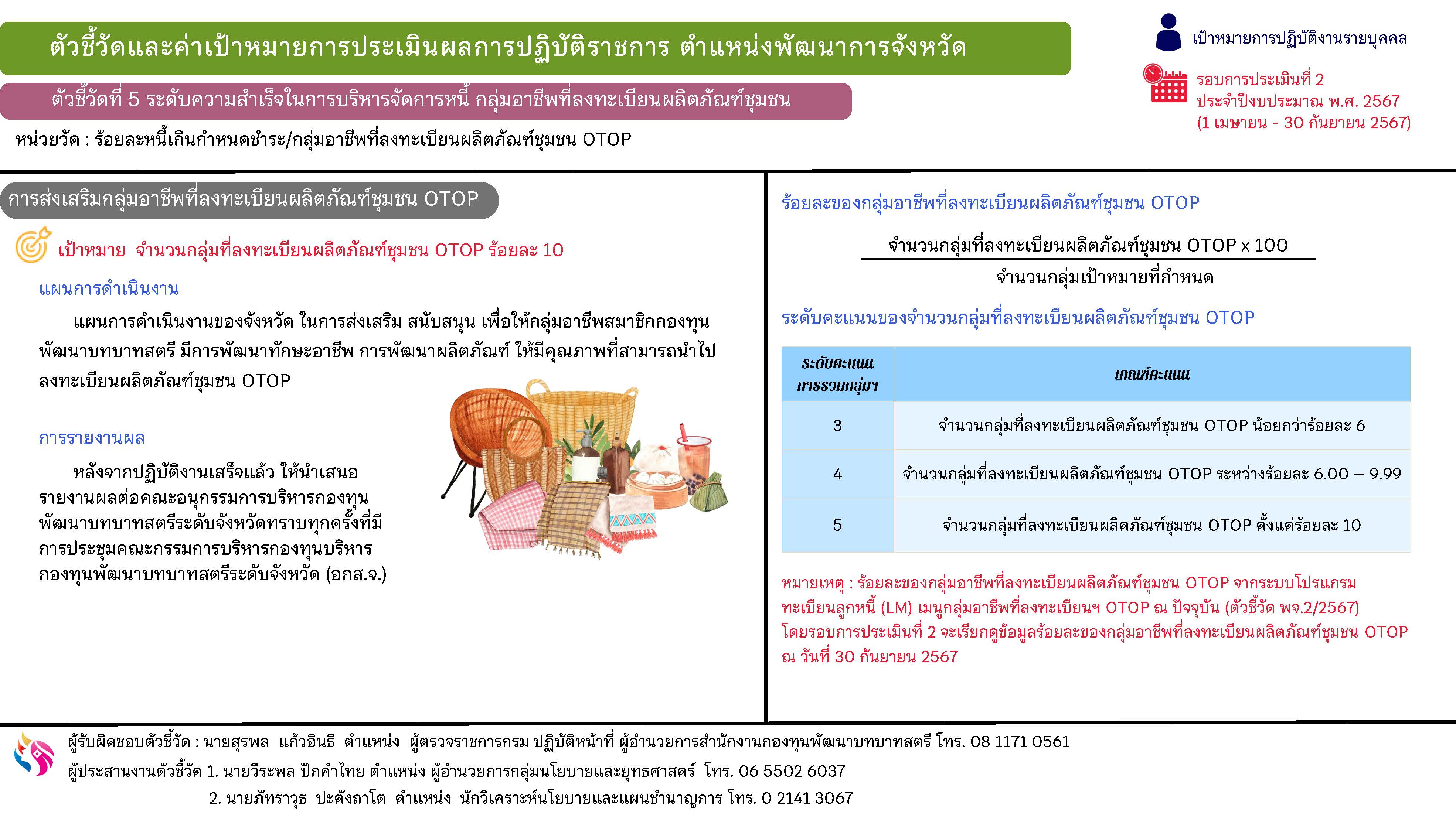 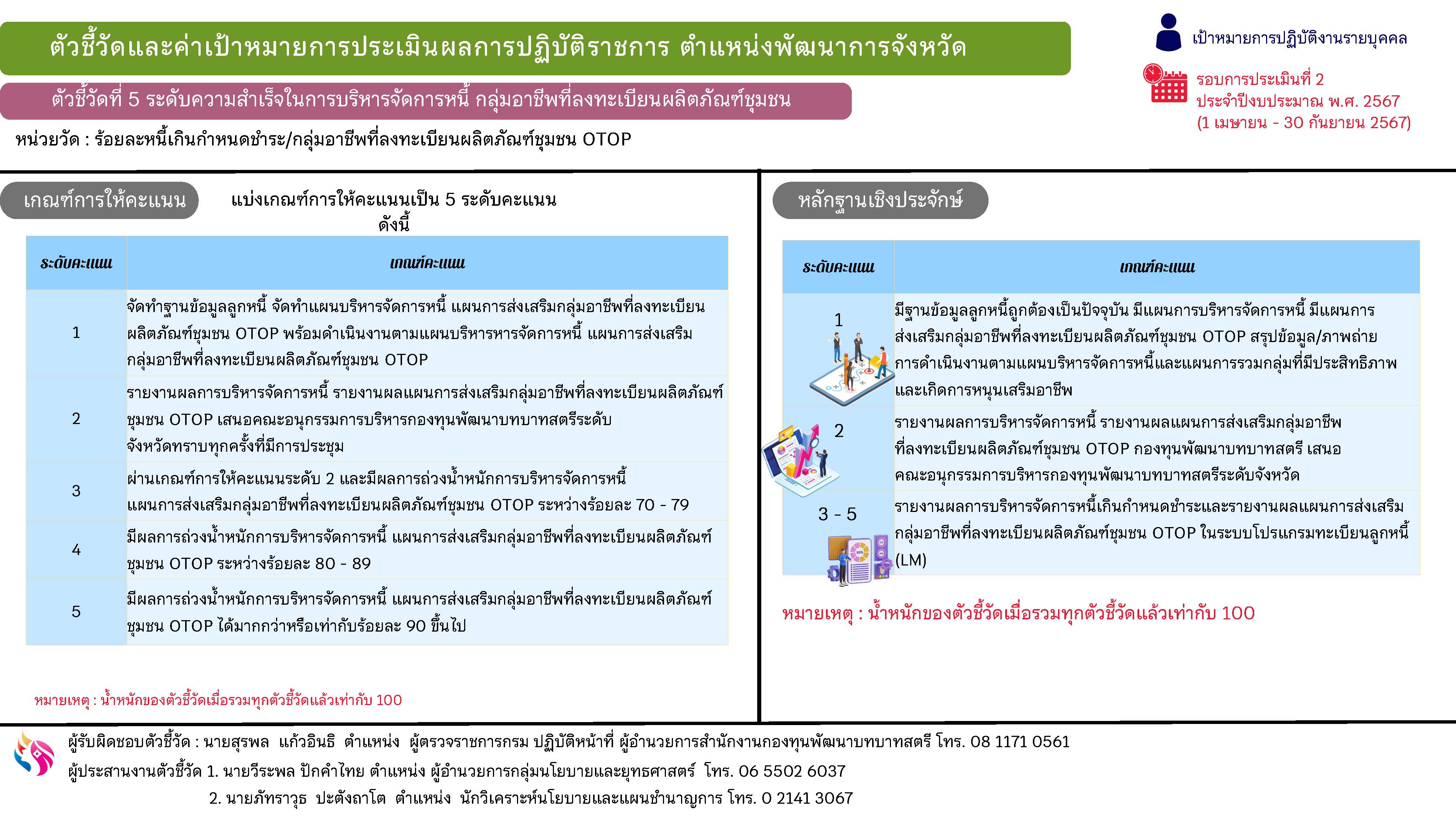 ระเบียบวาระที่ 4
เรื่อง เพื่อทราบ
4.2 การตรวจสอบความมีอยู่จริงของลูกหนี้ พ.ศ. 2567
หน้าที่ 43
เศรษฐกิจฐานรากมั่นคง ชุมชนเข้มแข็งอย่างยั่งยืน ด้วยหลักปรัชญาของเศรษฐกิจพอเพียง
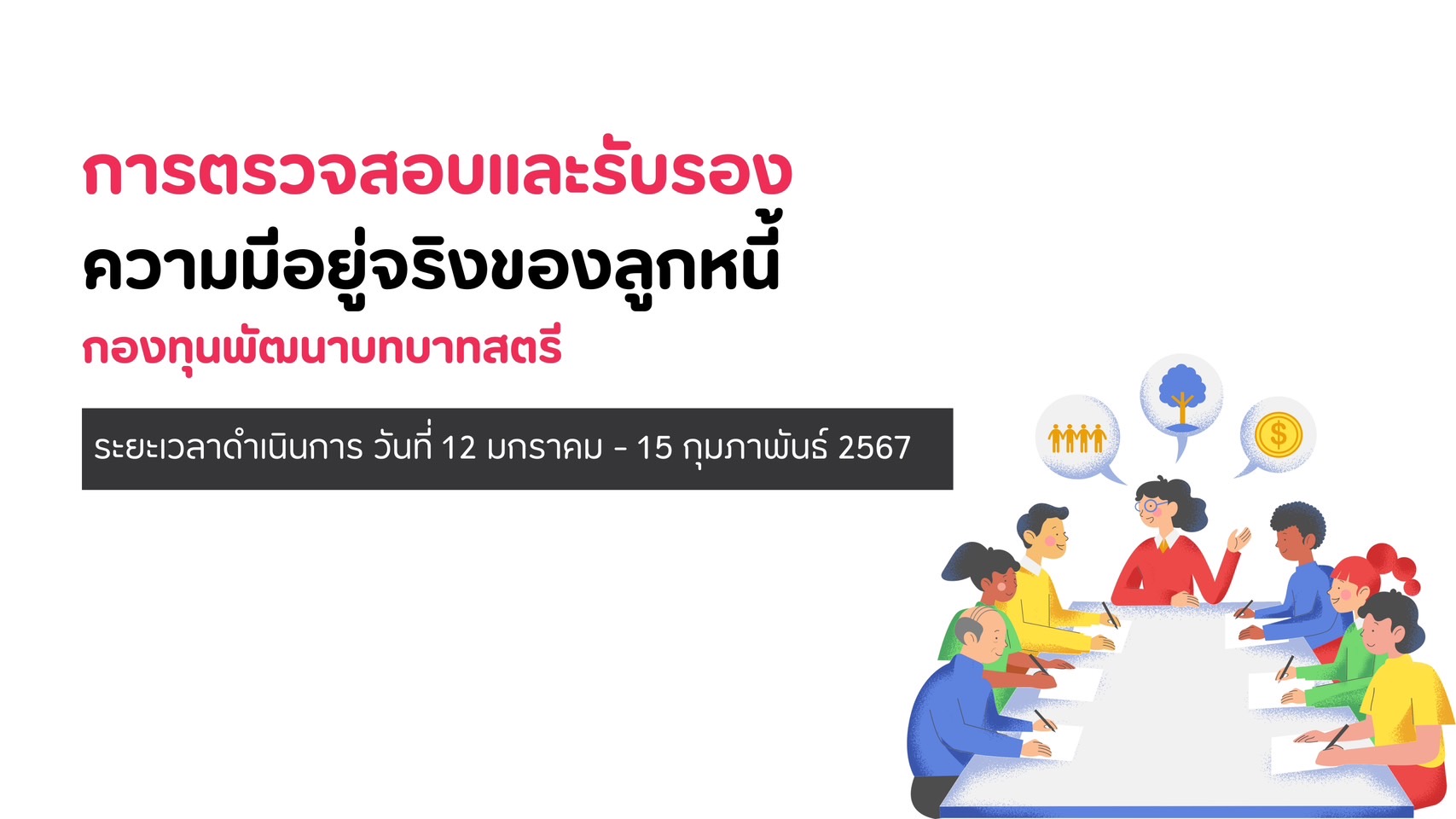 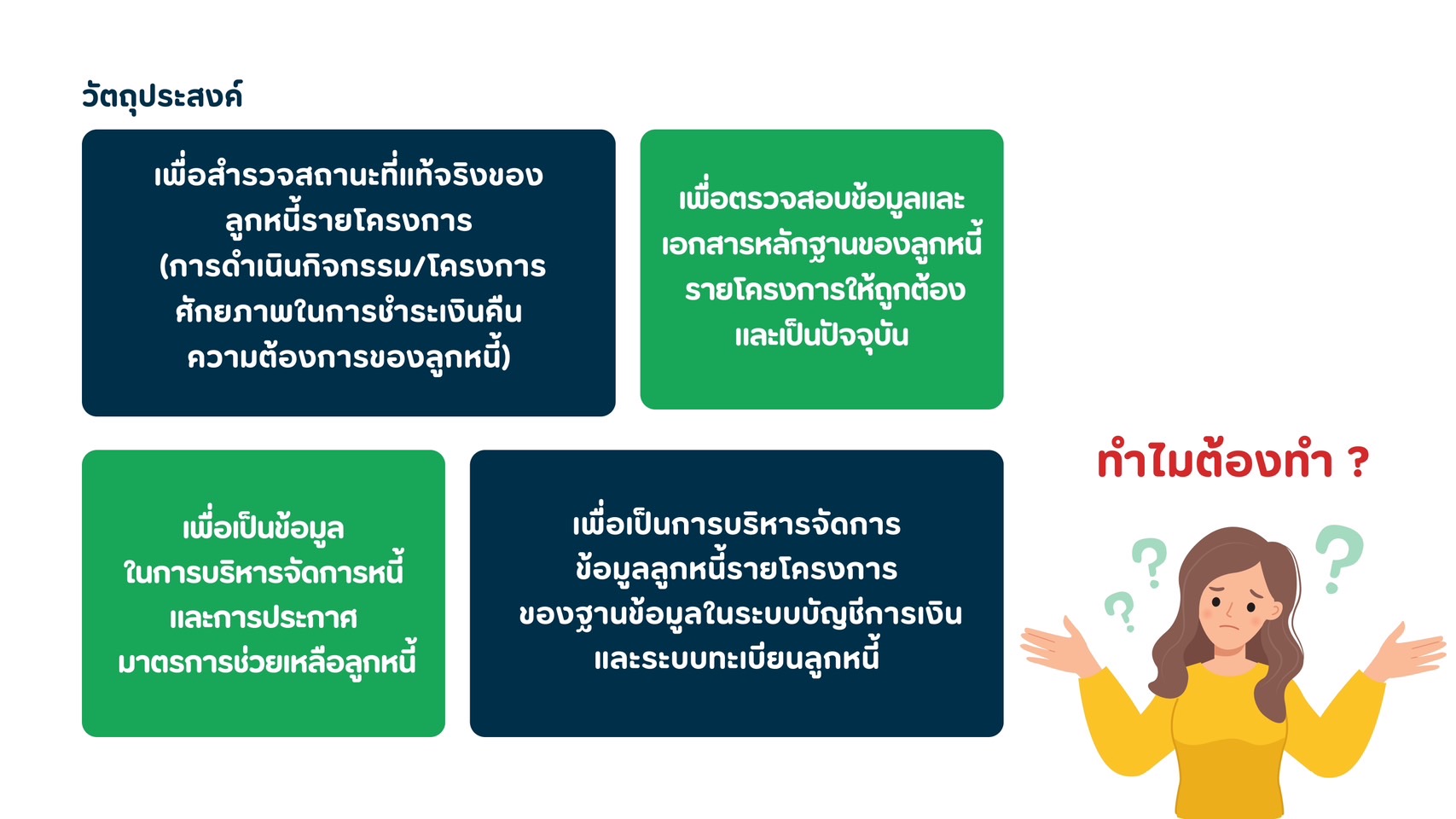 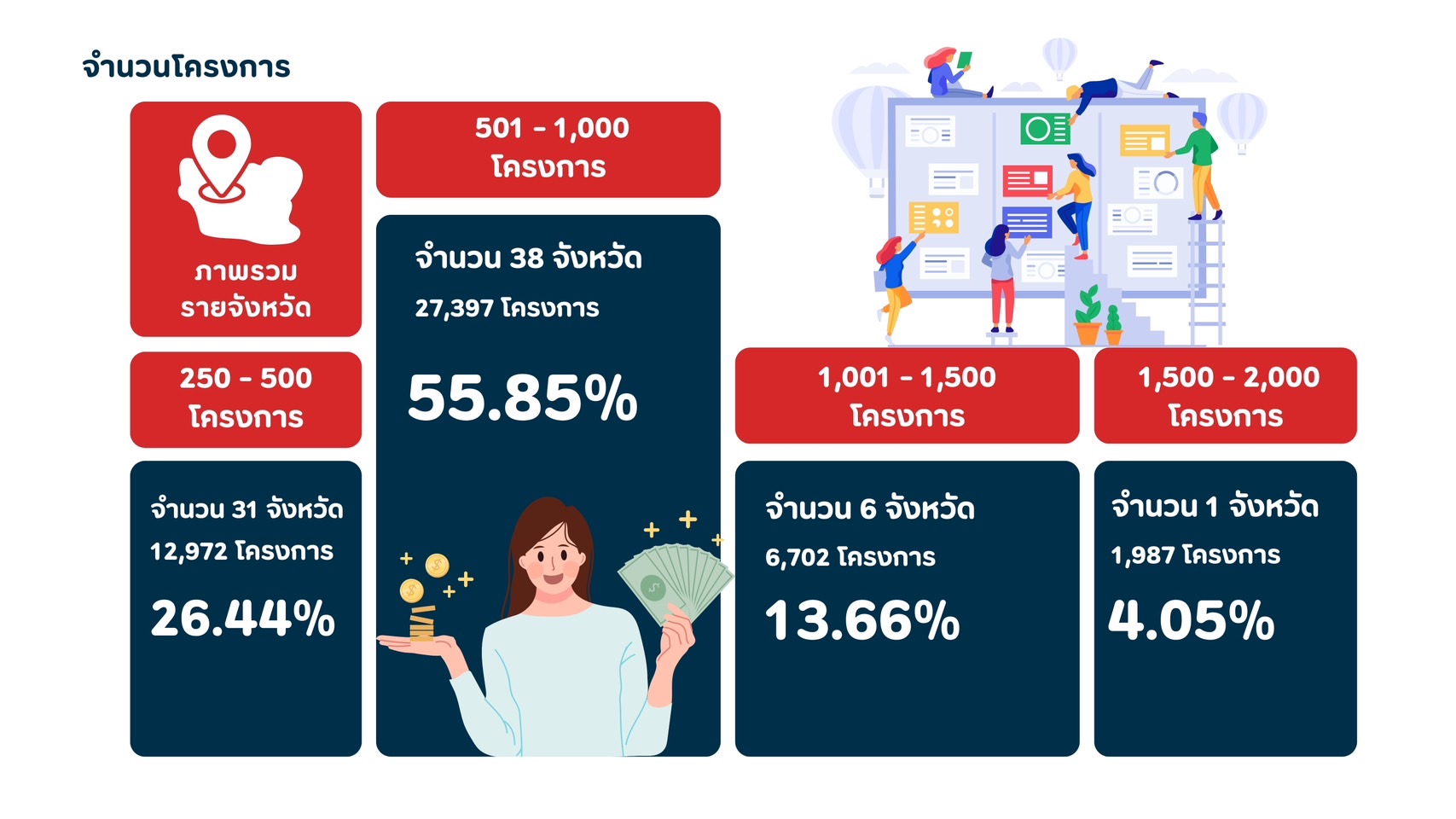 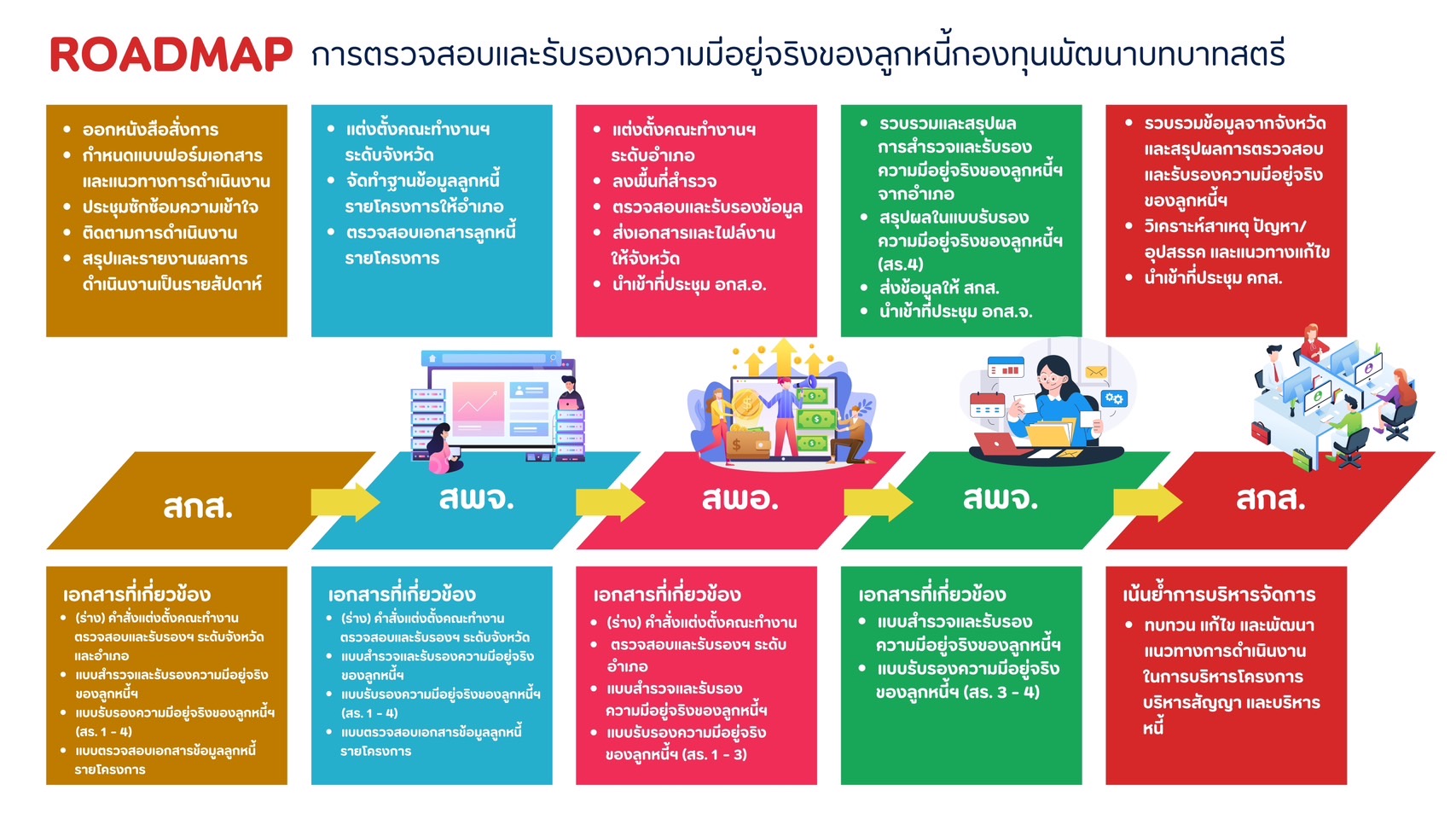 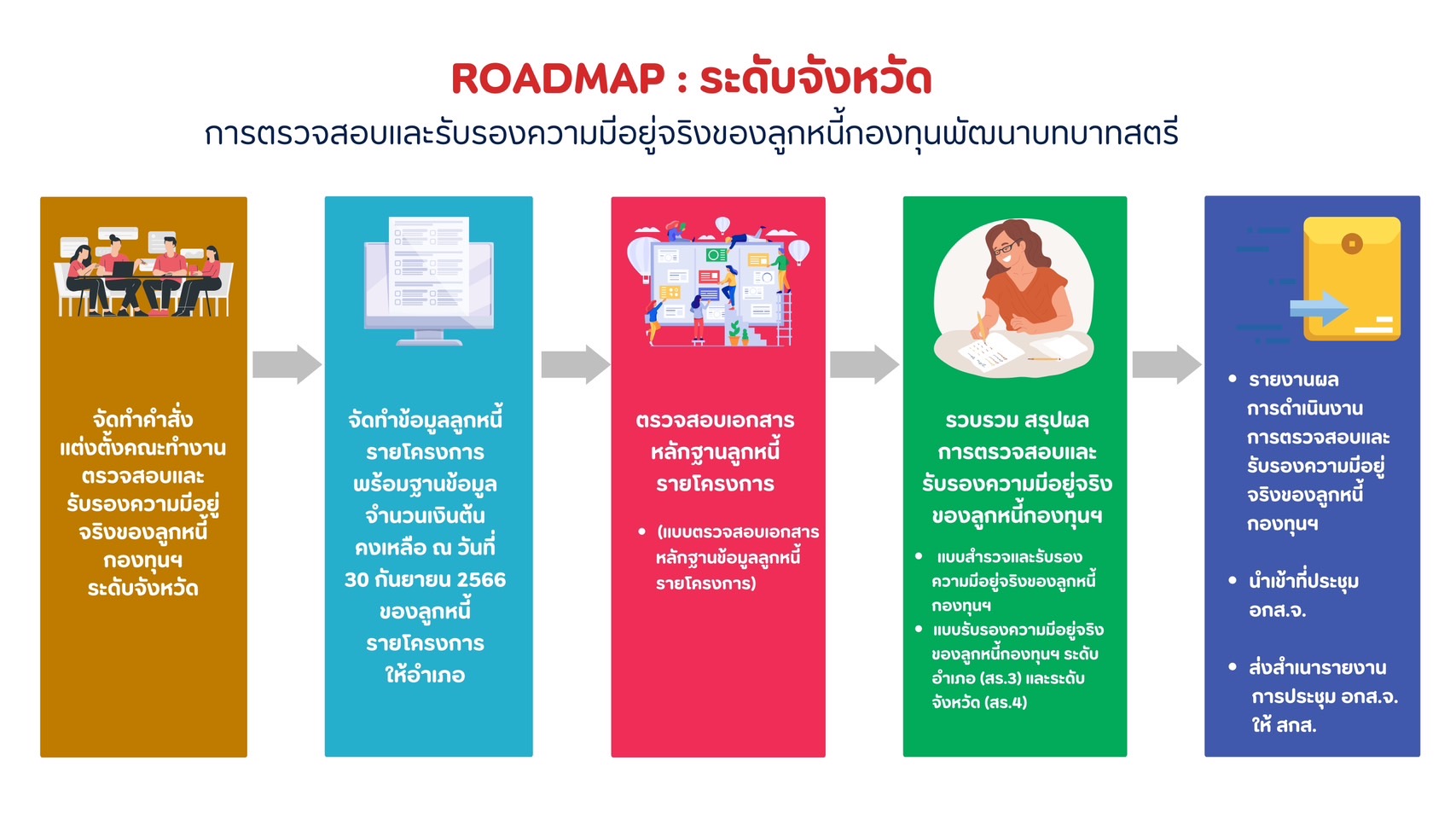 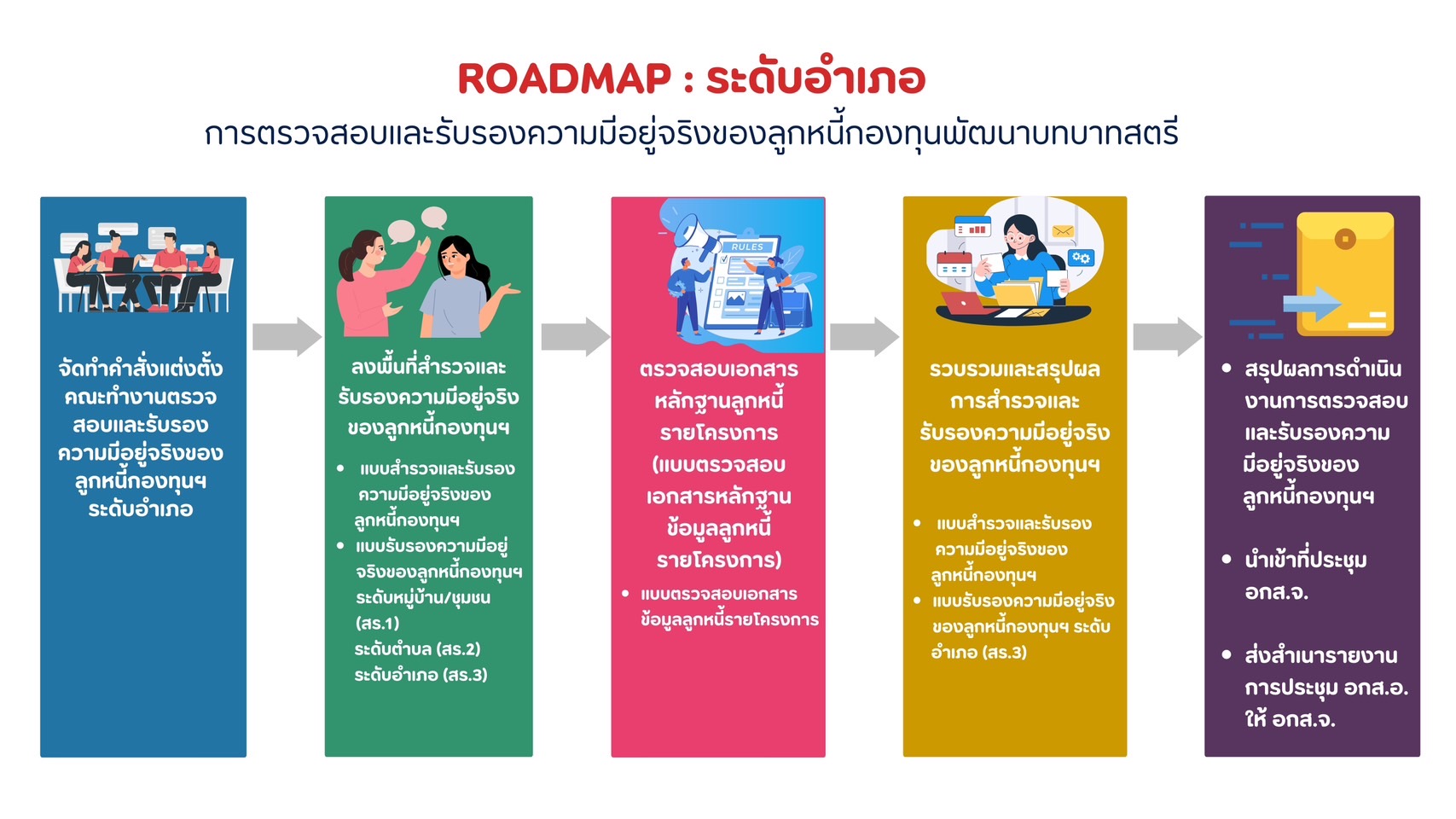 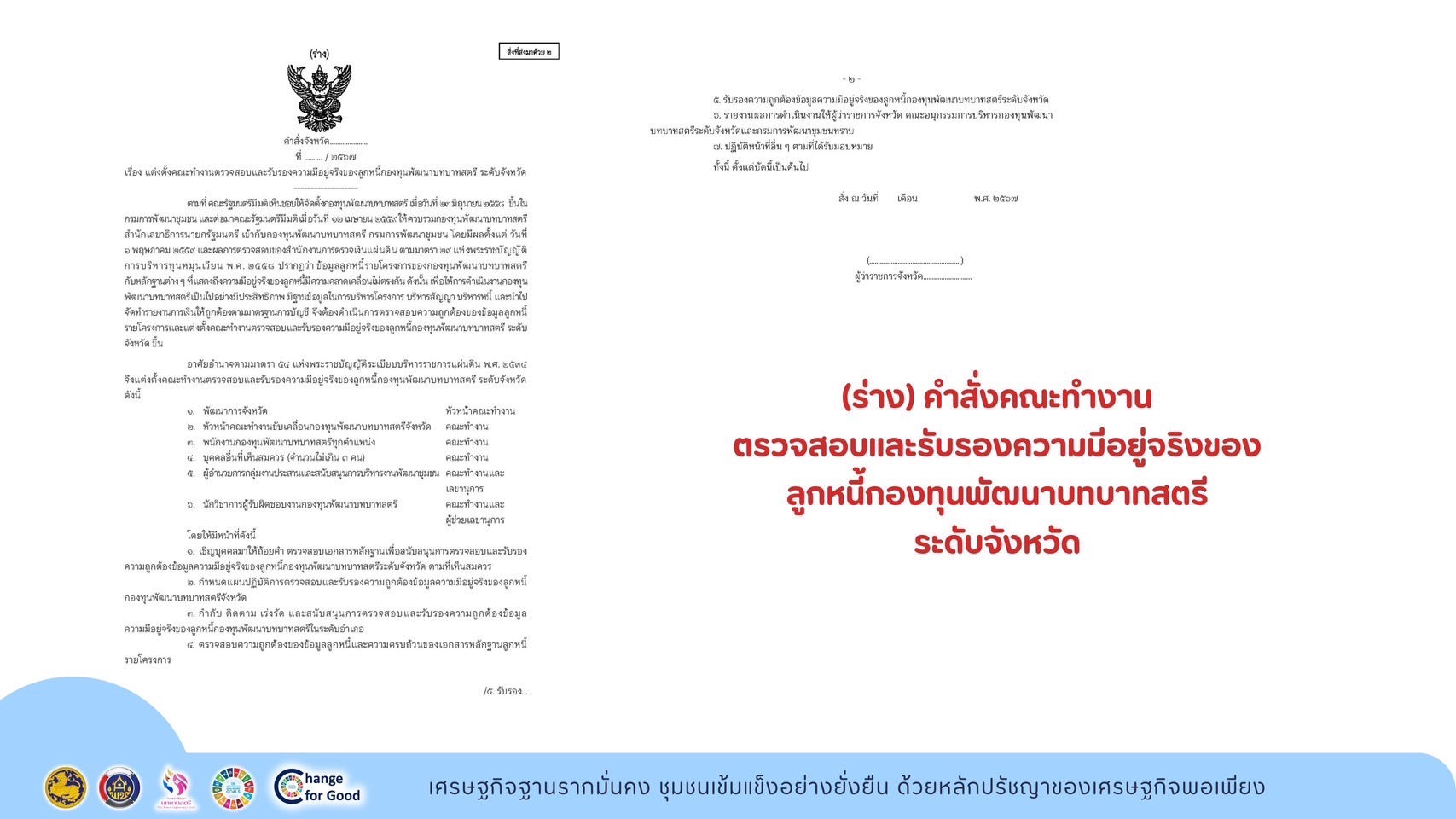 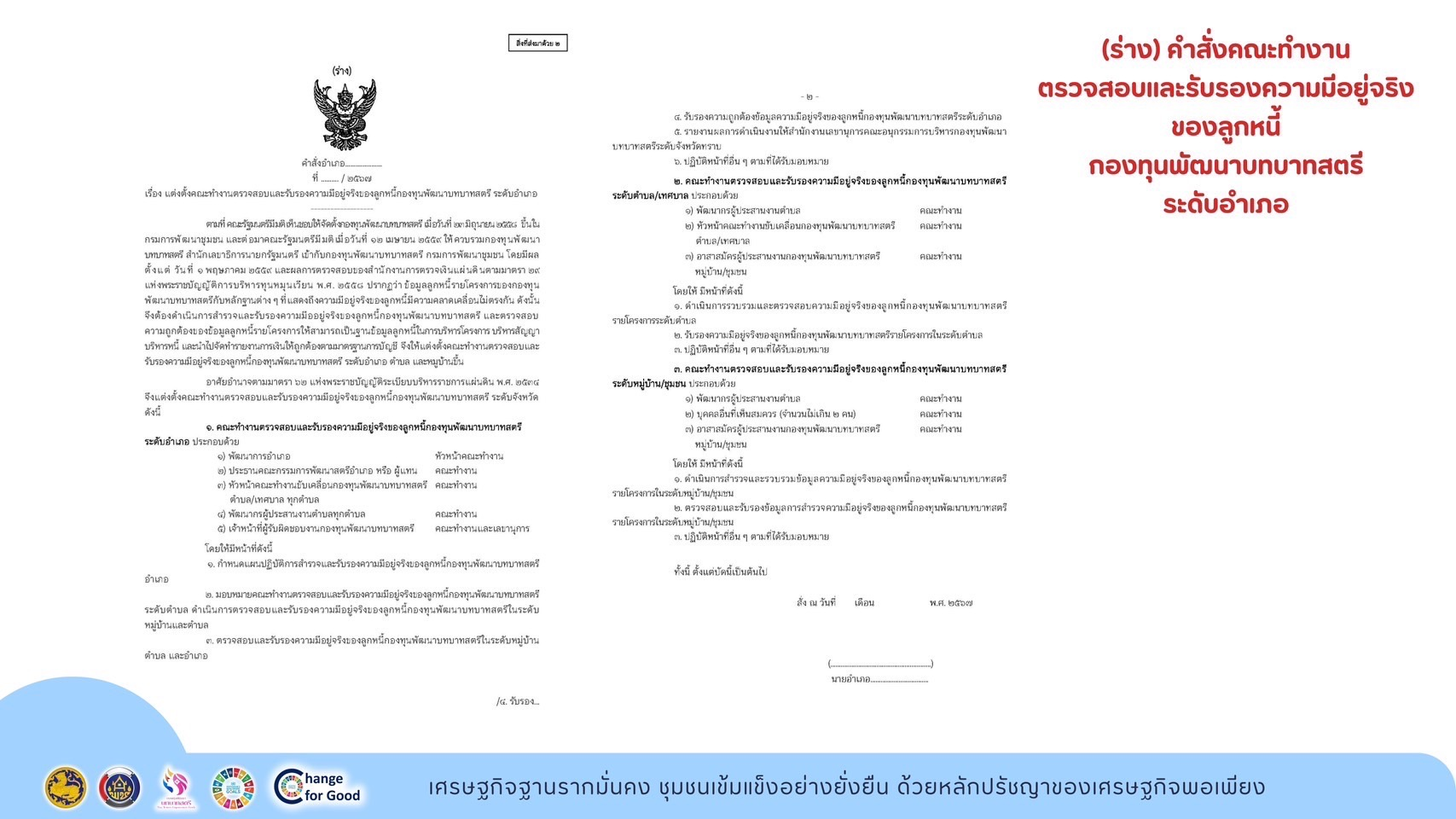 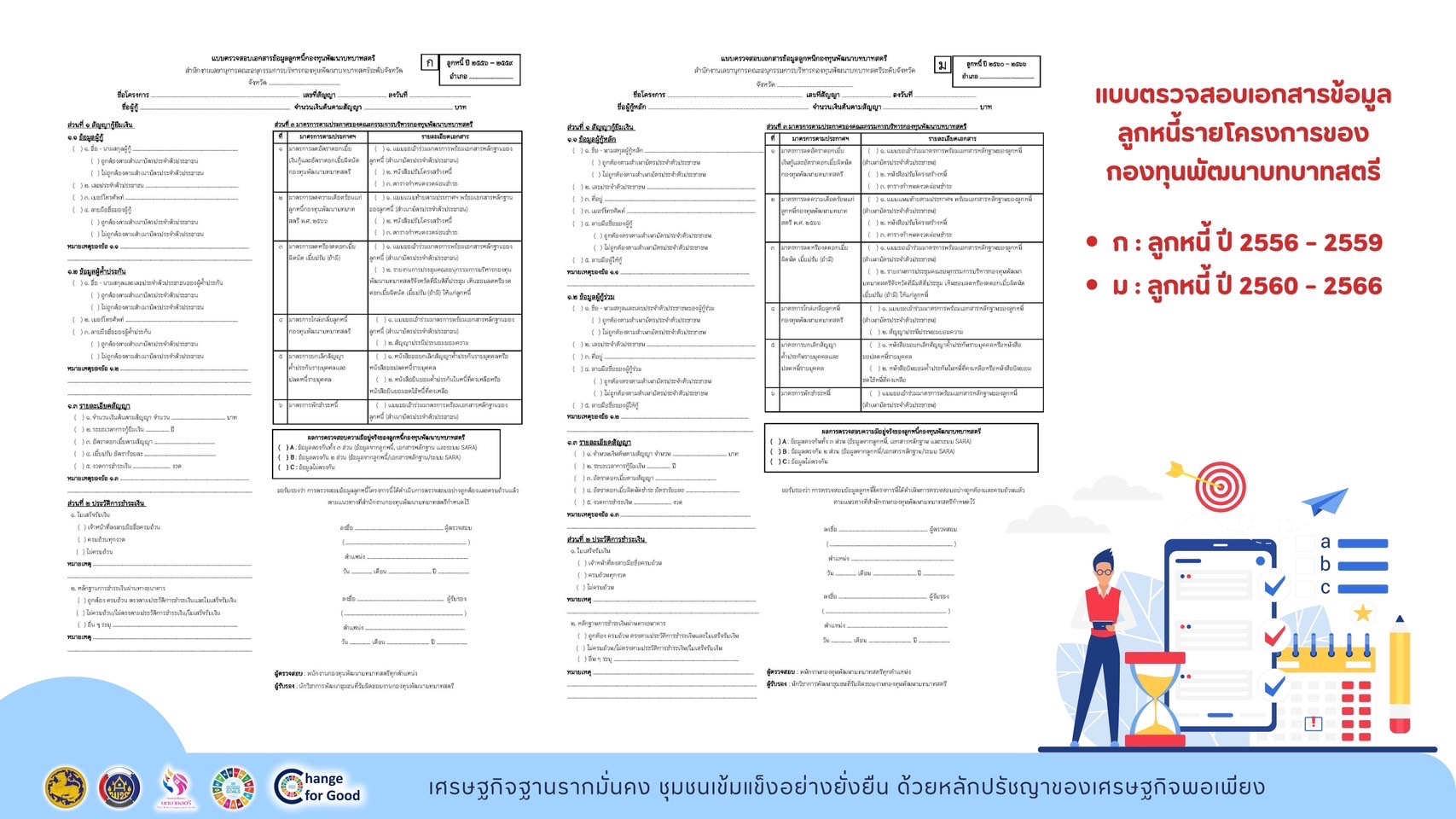 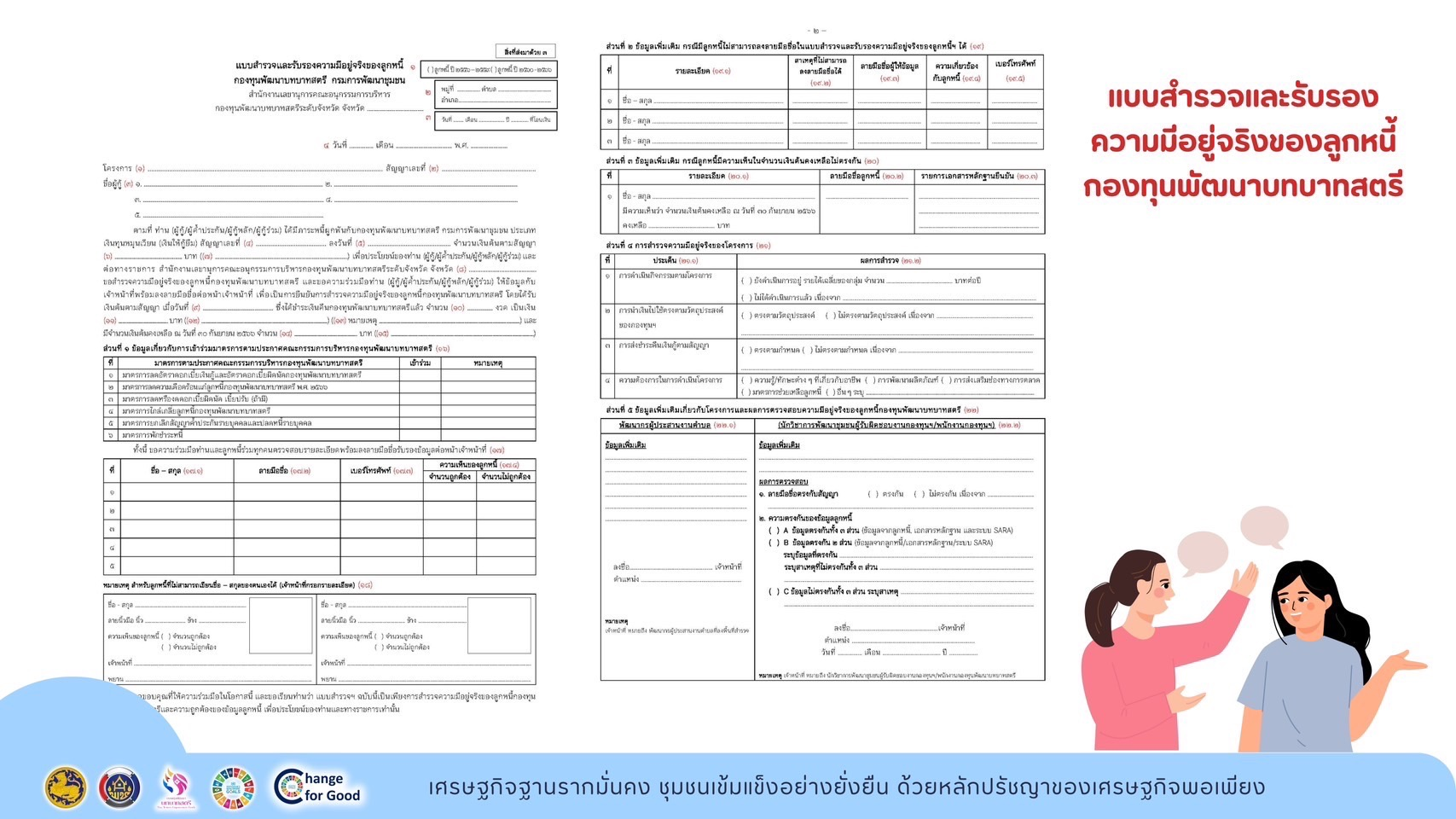 เป้าหมายการตรวจสอบและรับรองความมีอยู่จริงของลูกหนี้กองทุนพัฒนาบทบาทสตรี กรมการพัฒนาชุมชน (รายจังหวัด)(ณ วันที่ 30 กันยายน 2566)
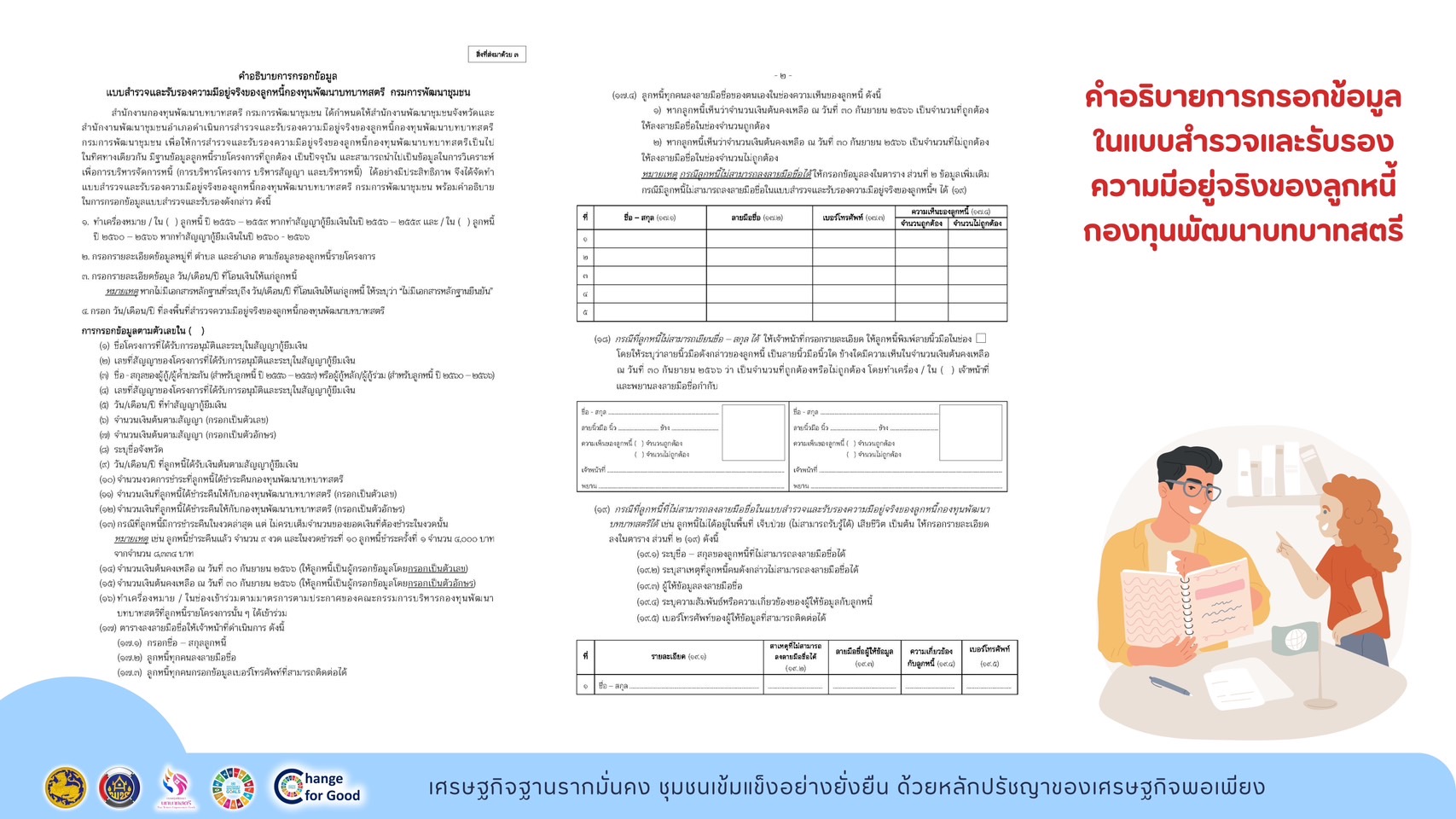 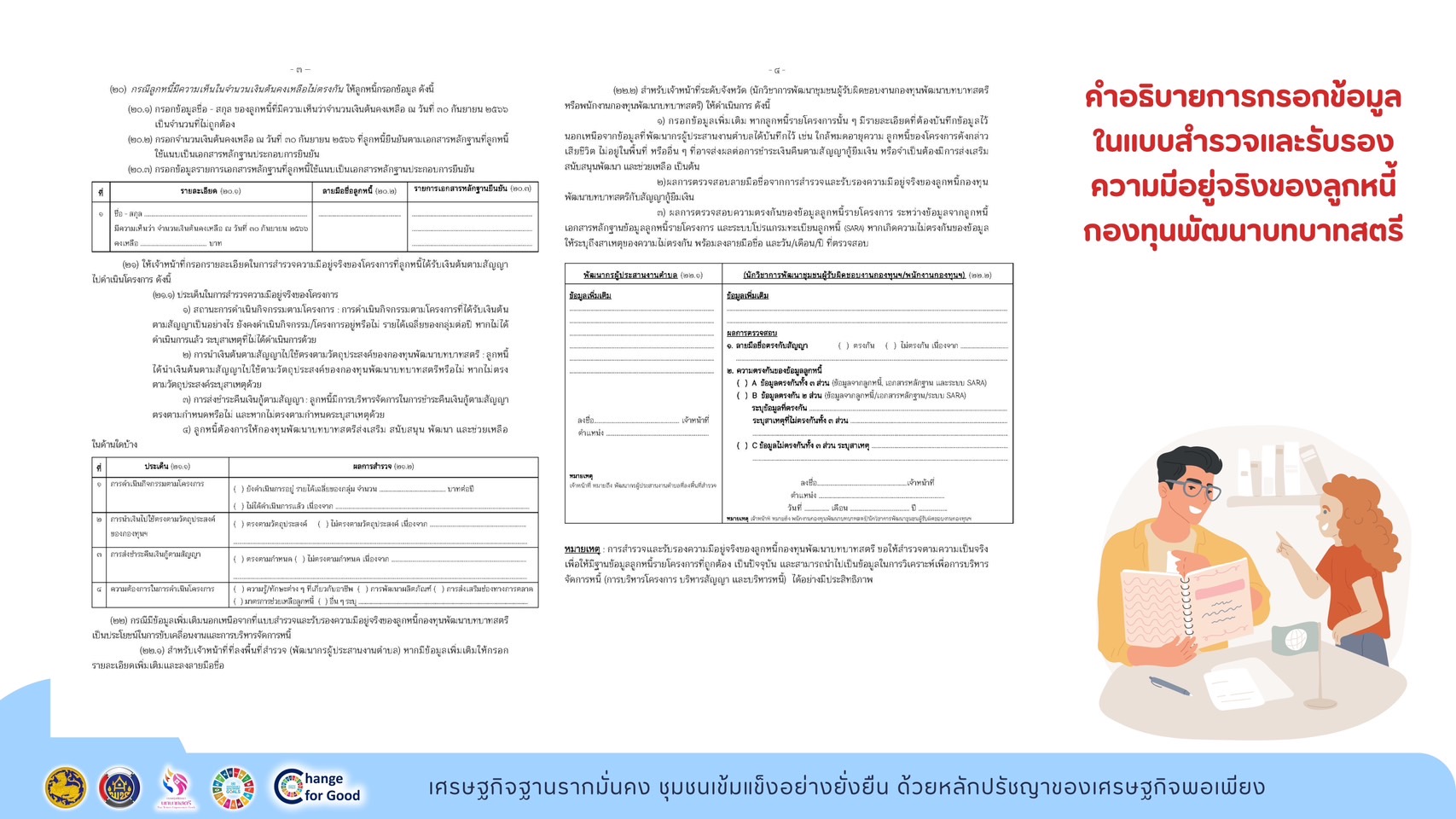 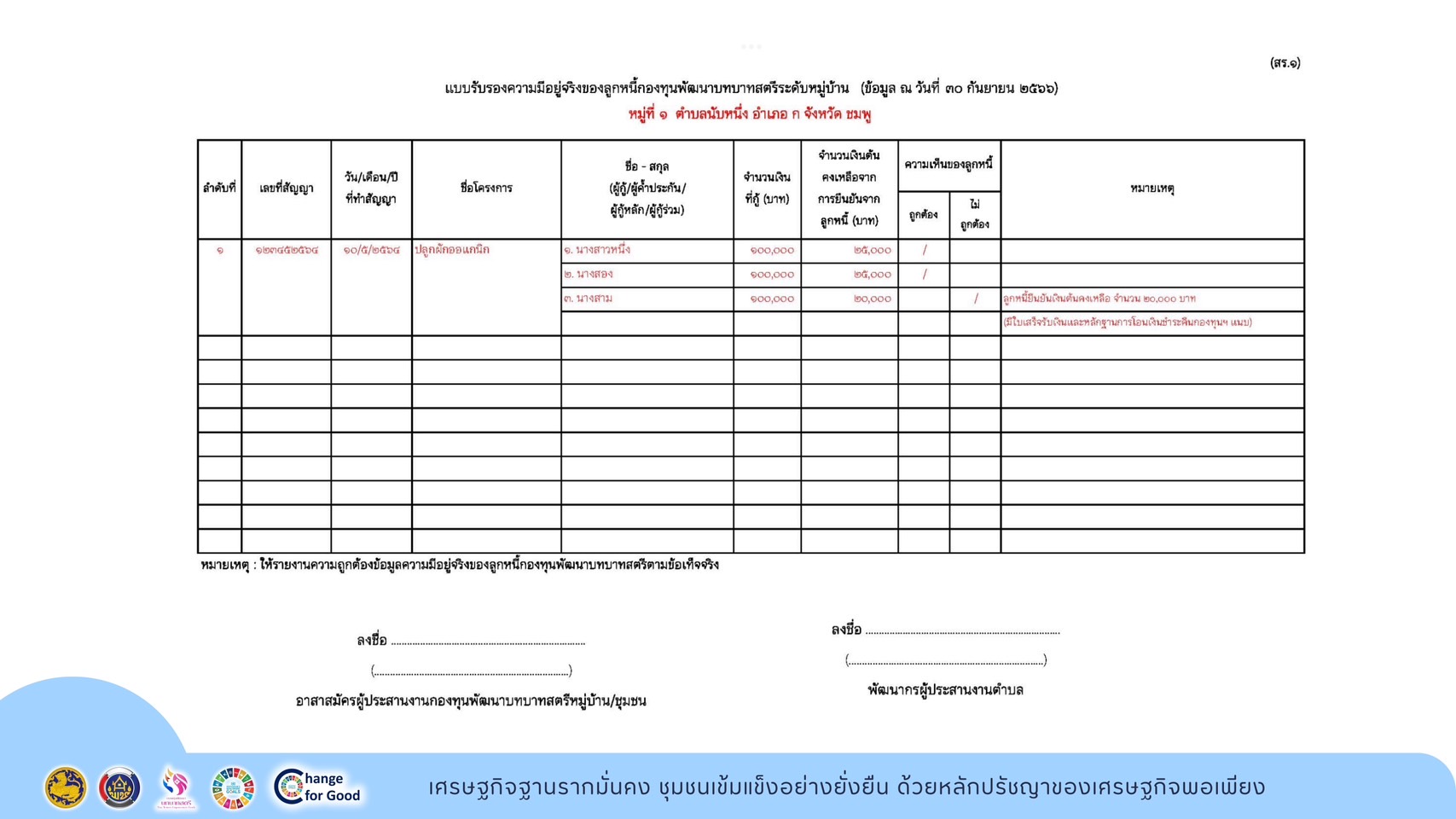 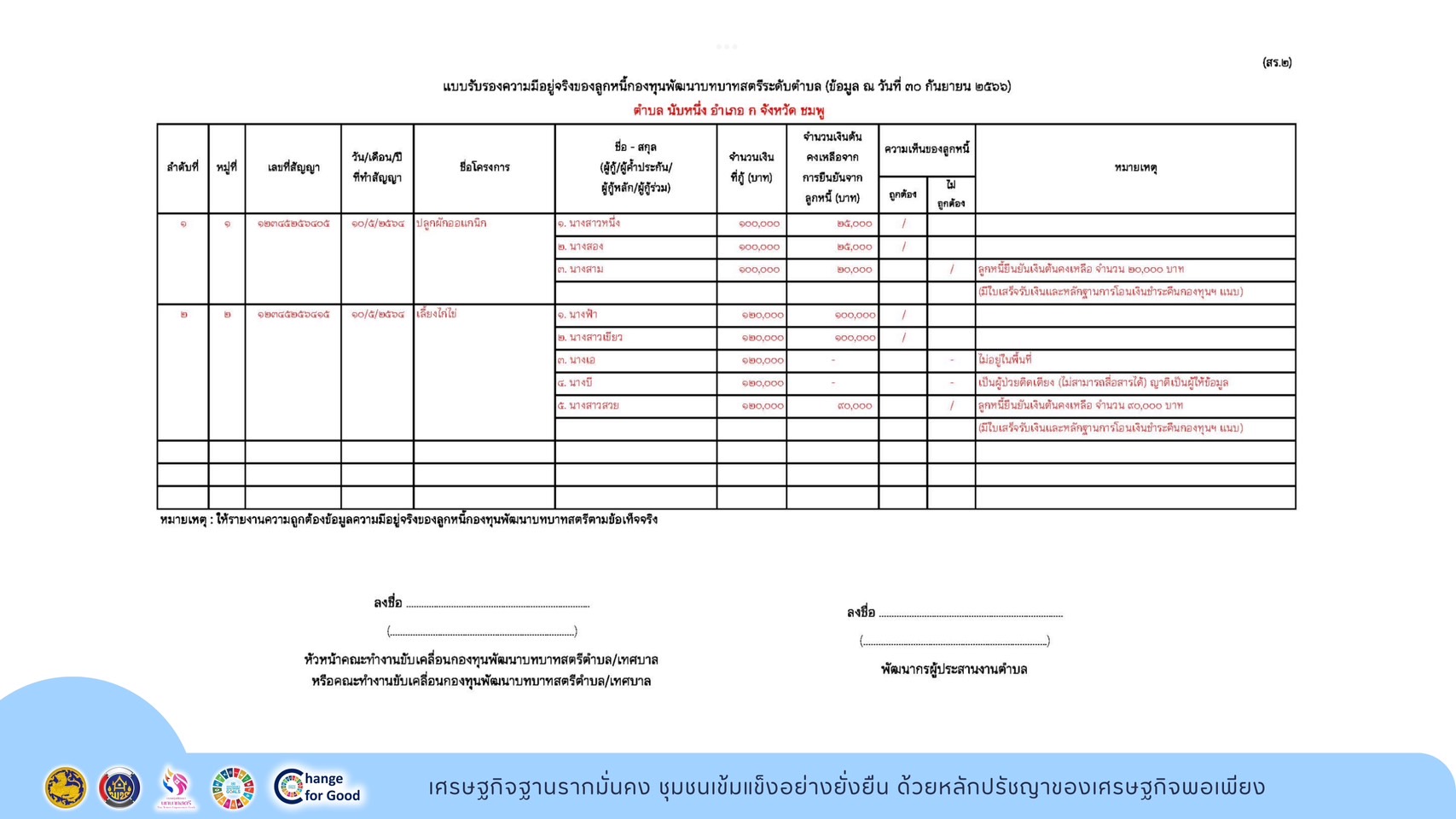 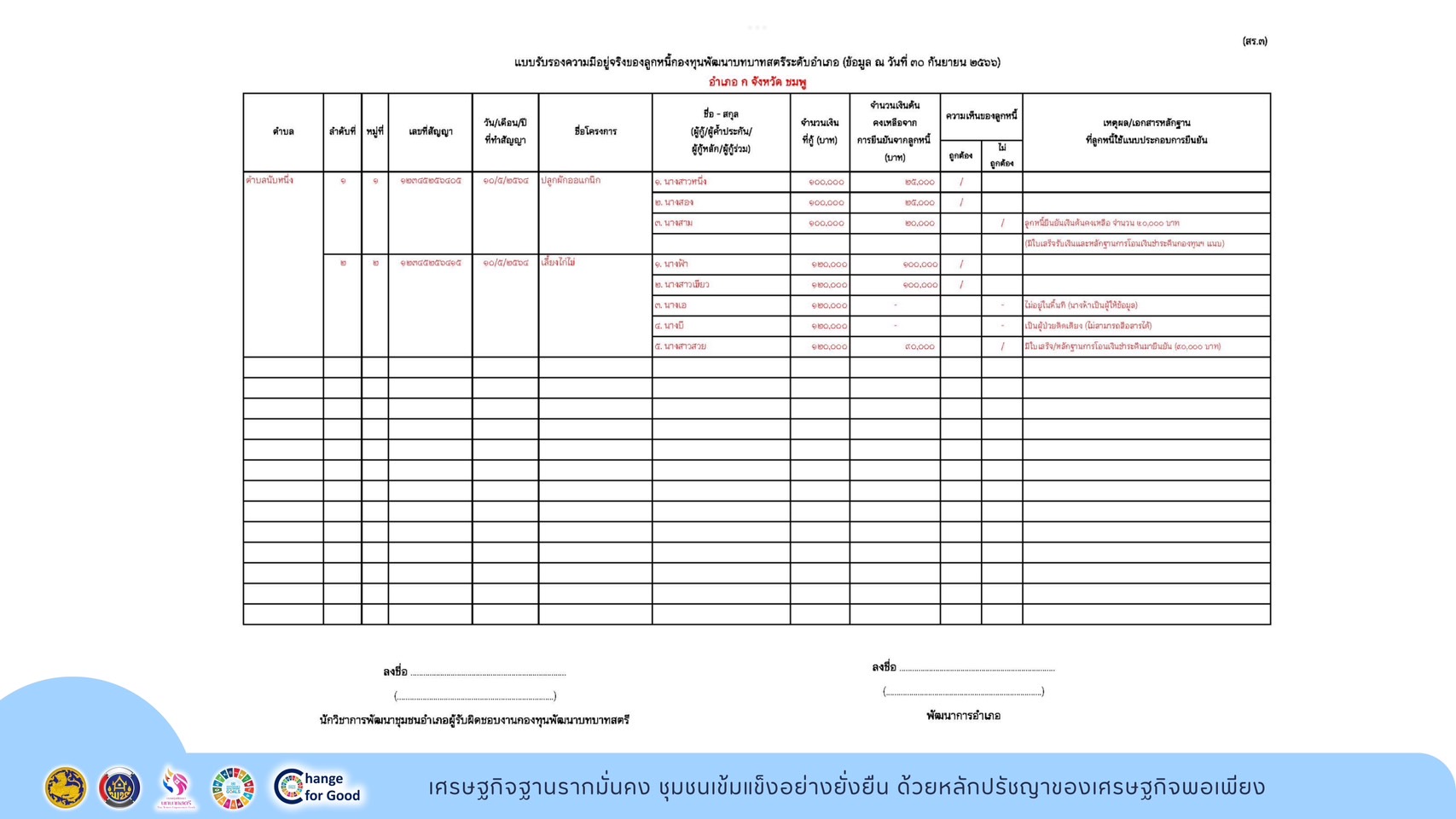 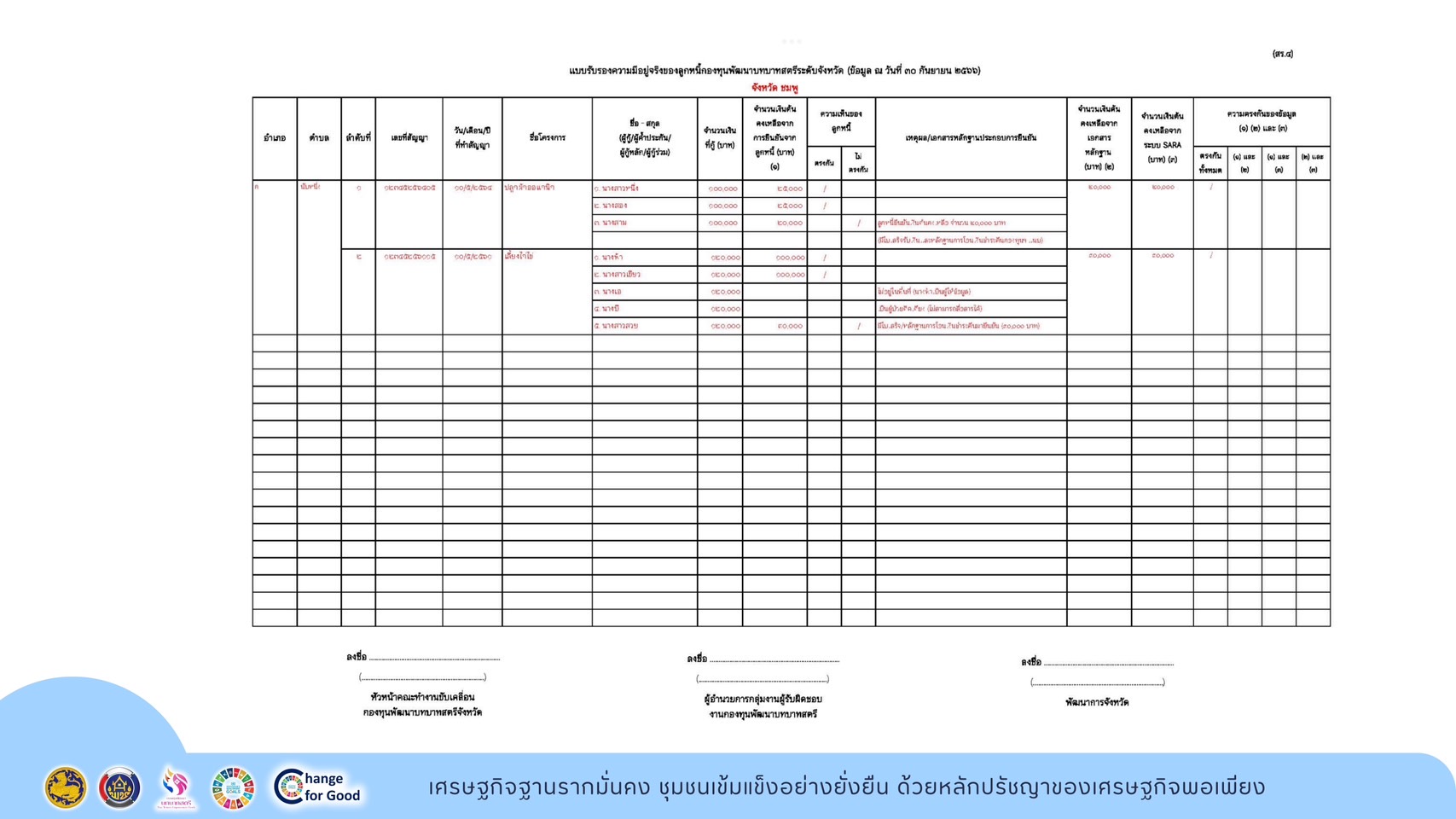 ระเบียบวาระที่ 4
เรื่อง เพื่อทราบ
4.3 การดำเนินงานตามภารกิจสำคัญของ  อธิบดีกรมการพัฒนาชุมชน
หน้าที่ 61
เศรษฐกิจฐานรากมั่นคง ชุมชนเข้มแข็งอย่างยั่งยืน ด้วยหลักปรัชญาของเศรษฐกิจพอเพียง
ภารกิจสำคัญที่อธิบดีกรมการพัฒนาชุนเน้นย้ำในไตรมาสที่ 2 สำนักงานกองทุนพัฒนาบทบาทสตรี
สูตรการคิดคะแนน =    ผลรวมค่าคิดคะแนนดำเนินงานทั้ง 3 กิจกรรม
                                
                                                               3
หน้าที่ 66
เศรษฐกิจฐานรากมั่นคง ชุมชนเข้มแข็งอย่างยั่งยืน ด้วยหลักปรัชญาของเศรษฐกิจพอเพียง
ระเบียบวาระที่ 5
เรื่อง อื่นๆ
การสำรวจข้อมูลคณะทำงานขับเคลื่อน       กองทุนพัฒนาบทบาทสตรีประจำปี 2567
หน้าที่ 67
เศรษฐกิจฐานรากมั่นคง ชุมชนเข้มแข็งอย่างยั่งยืน ด้วยหลักปรัชญาของเศรษฐกิจพอเพียง
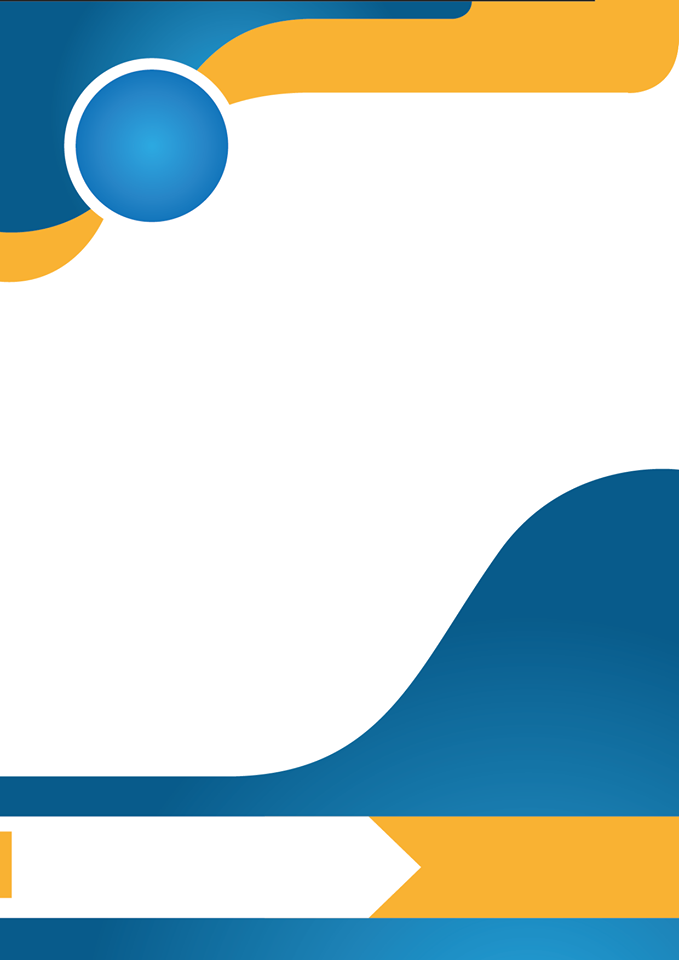 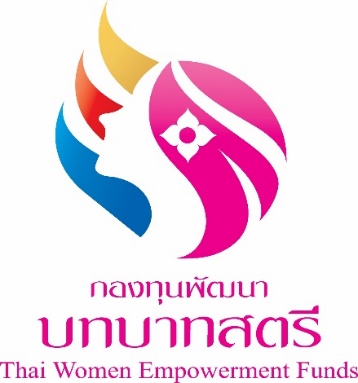 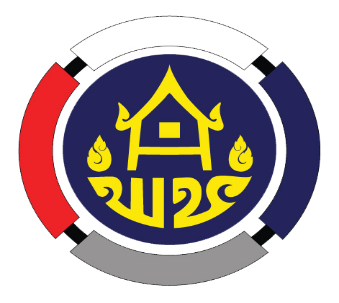 การสำรวจข้อมูลคณะทำงานขับเคลื่อนกองทุนพัฒนาบทบาทสตรี
ประจำปี 2567
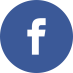 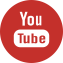 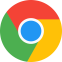 กองทุนพัฒนาบทบาทสตรี - สกส.
womenfund.in.th
กองทุนพัฒนาบทบาทสตรี
ข้อมูล ณ วันที่ 11 มกราคม พ.ศ. 2567
สรุปการส่งรายงานแบบสำรวจข้อมูลคณะทำงานขับเคลื่อนกองทุนพัฒนาบทบาทสตรี ประจำปีบัญชี 2567
ส่งแล้ว =   22  จังหวัด
ยังไม่ส่ง =  55  จังหวัด
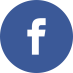 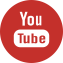 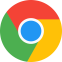 กองทุนพัฒนาบทบาทสตรี - สกส.
womenfund.in.th
กองทุนพัฒนาบทบาทสตรี
หมายเหตุ : สำนักงานกองทุนพัฒนาบทบาทสตรีกำหนดให้จังหวัด ดำเนินการจัดส่งแบบสำรวจฯ ภายในวันที่ 12 มกราคม พ.ศ.2567
ประเด็นในการกรอกข้อมูลในแบบสำรวจคณะทำงานขับเคลื่อนฯ (แบบสำหรับอำเภอ)
ประเด็นในการกรอกข้อมูลในแบบสำรวจคณะทำงานขับเคลื่อนฯ (แบบสำหรับจังหวัด หน้า 1)
ประเด็นในการกรอกข้อมูลในแบบสำรวจคณะทำงานขับเคลื่อนฯ (แบบสำหรับจังหวัด หน้า 2)
ประเด็นในการกรอกข้อมูลในแบบสำรวจคณะทำงานขับเคลื่อนฯ (แบบสำหรับจังหวัด น.1)
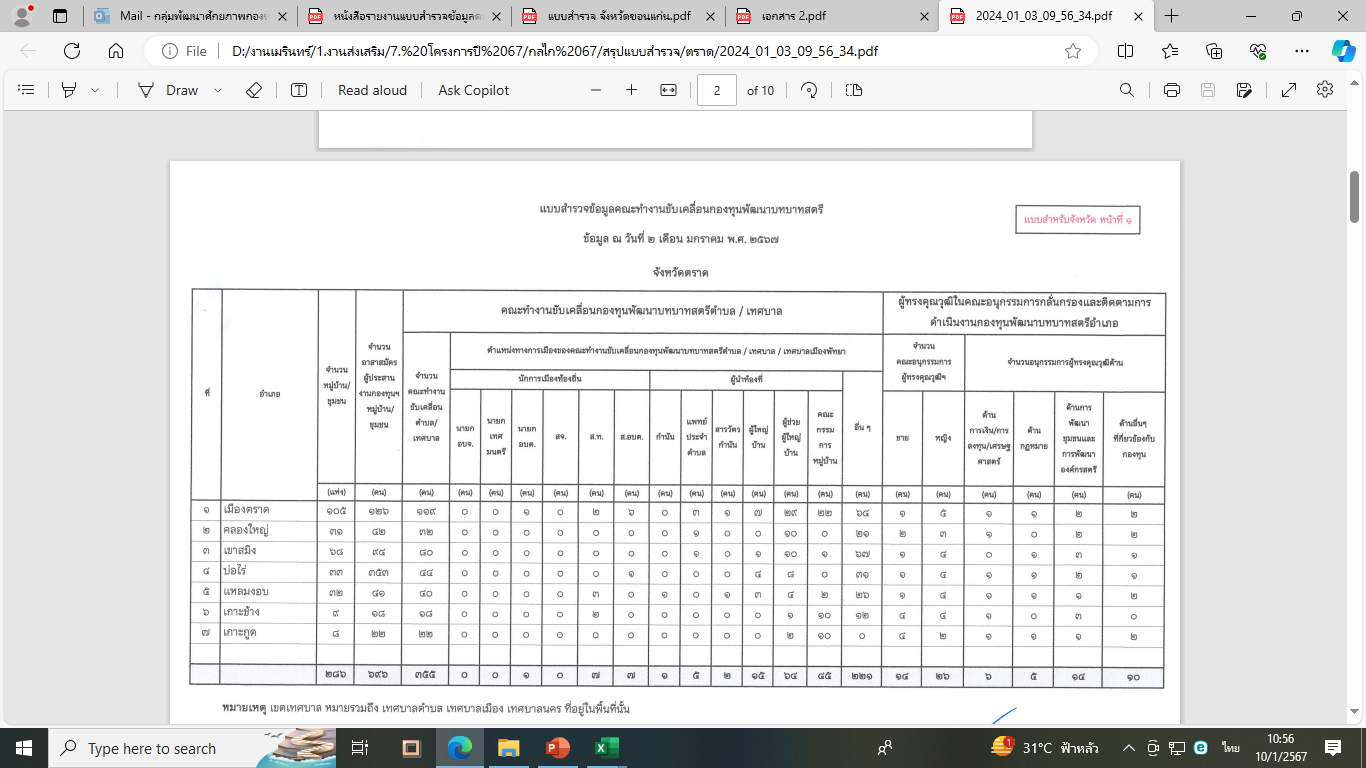 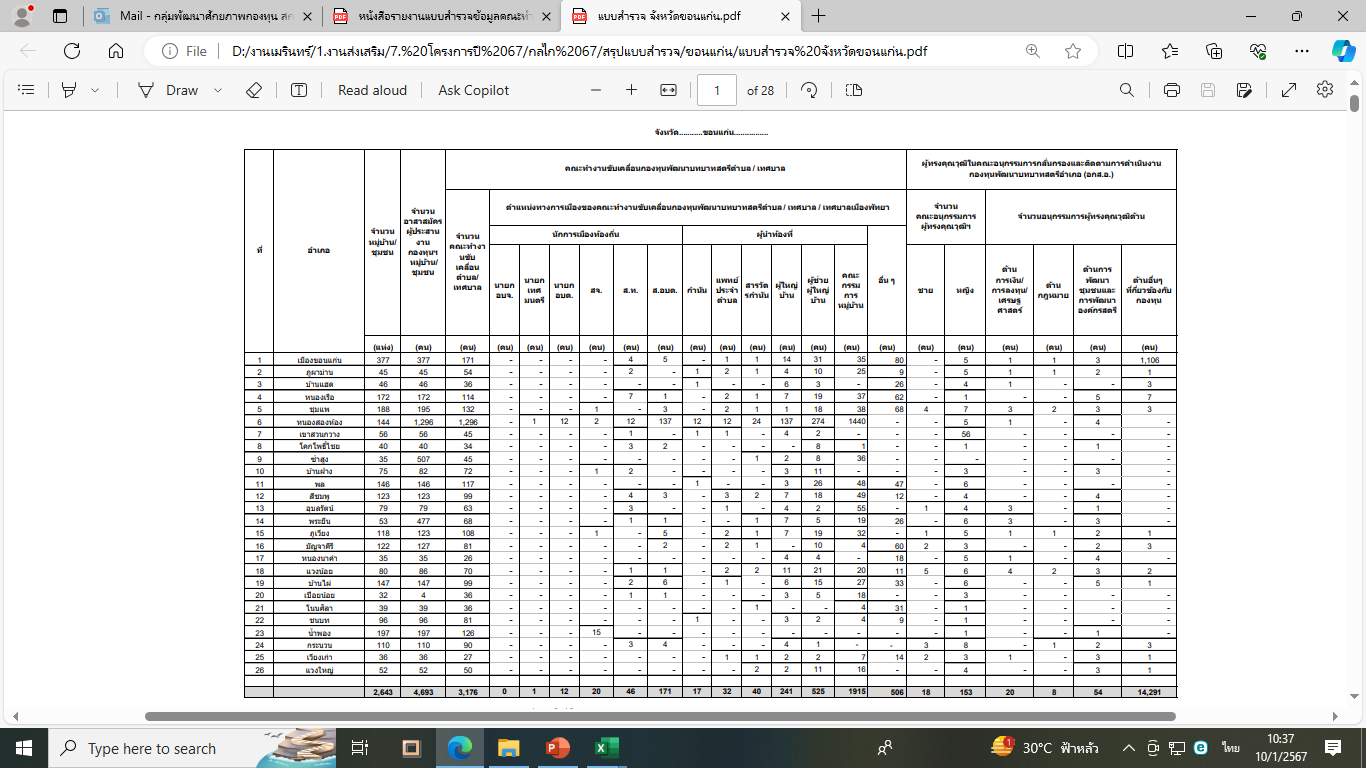 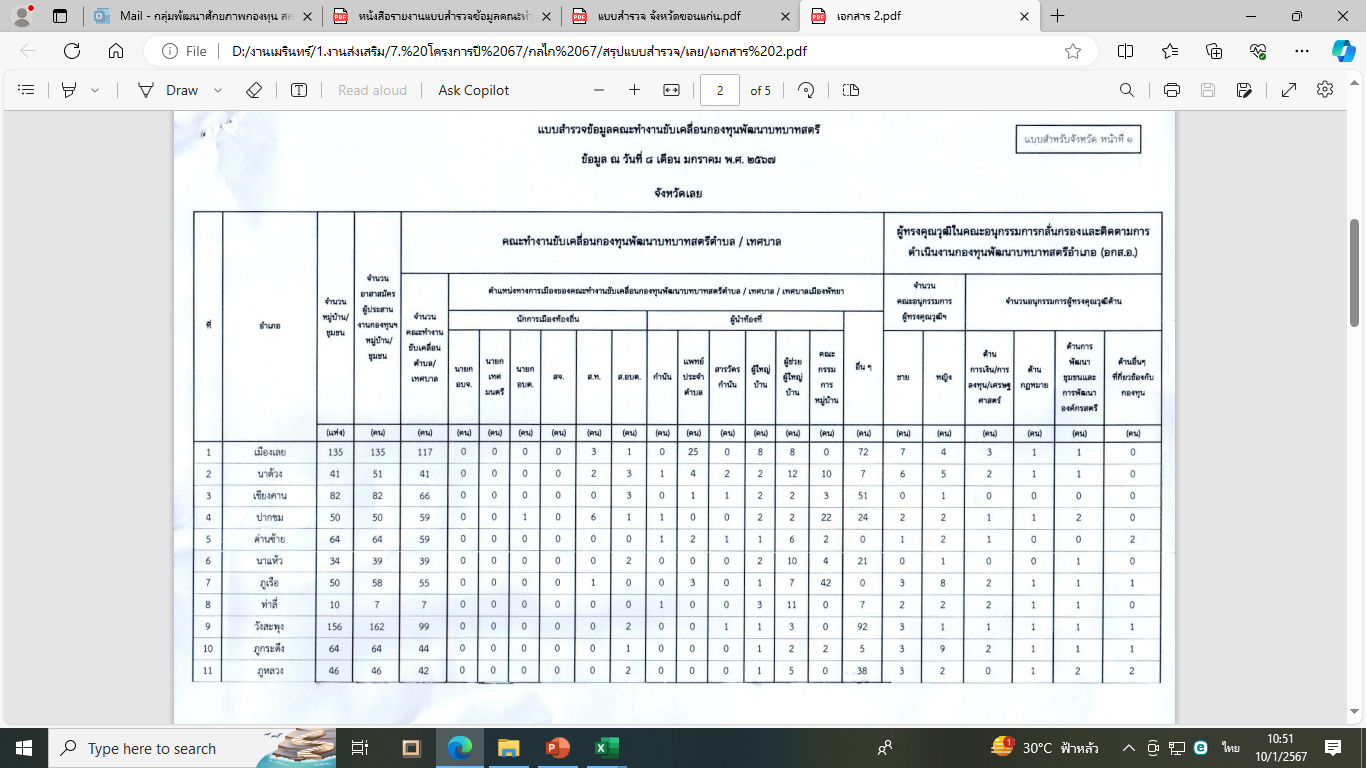 กรอกข้อมูลจำนวนผู้ทรงคุณวุฒิในคณะอนุกรรมการกลั่นกรองฯ (อกส.อ.) ชาย/หญิง รวมกัน เกิน 5 คน
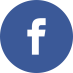 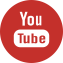 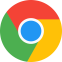 กองทุนพัฒนาบทบาทสตรี - สกส.
womenfund.in.th
กองทุนพัฒนาบทบาทสตรี
ประเด็นในการกรอกข้อมูลในแบบสำรวจคณะทำงานขับเคลื่อนฯ (แบบสำหรับจังหวัด น.1)
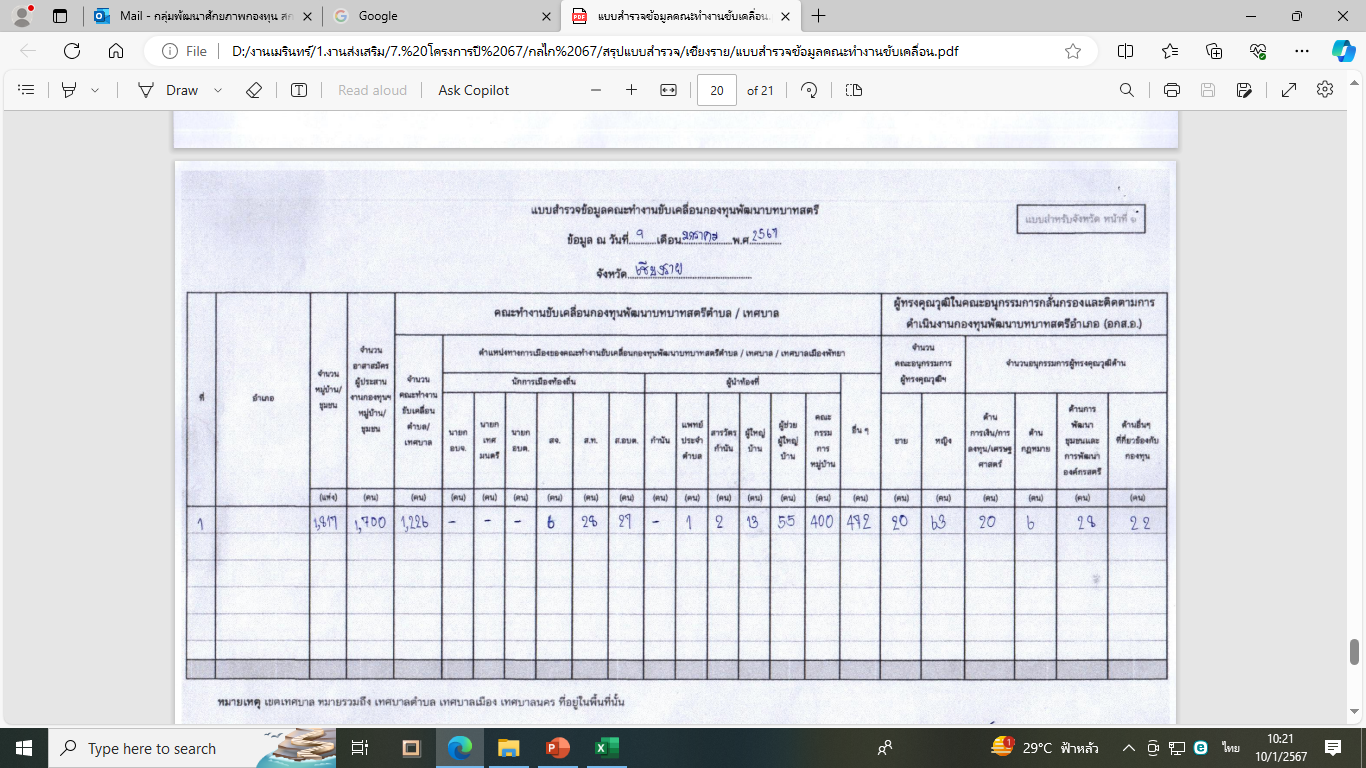 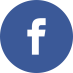 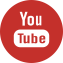 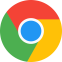 กองทุนพัฒนาบทบาทสตรี - สกส.
womenfund.in.th
กองทุนพัฒนาบทบาทสตรี
ประเด็นในการกรอกข้อมูลในแบบสำรวจคณะทำงานขับเคลื่อนฯ (แบบสำหรับจังหวัด น.2)
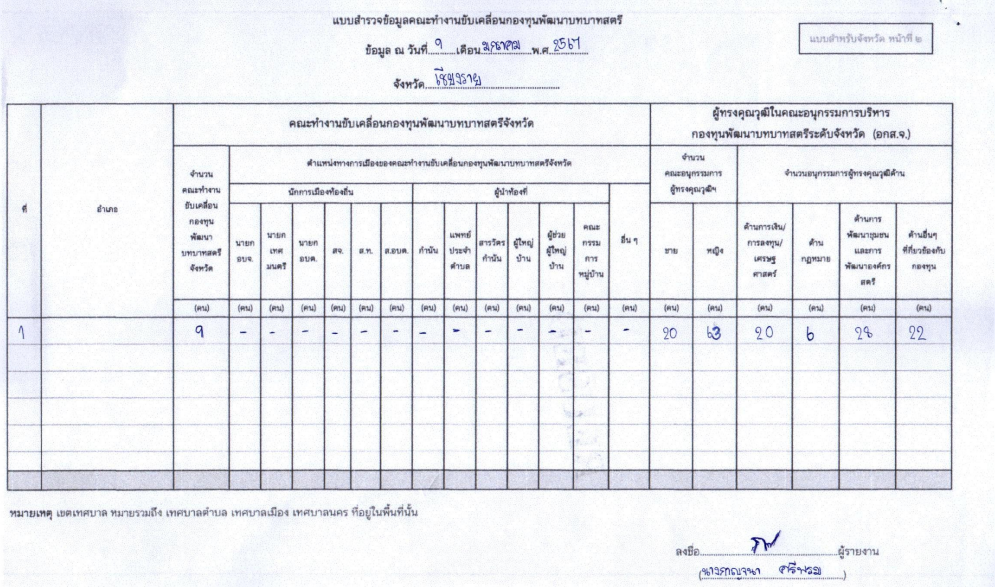 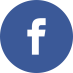 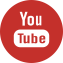 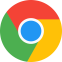 กองทุนพัฒนาบทบาทสตรี - สกส.
womenfund.in.th
กองทุนพัฒนาบทบาทสตรี
กรอกข้อมูลจำนวนผู้ทรงคุณวุฒิในคณะอนุกรรมการบริหาร (อกส.จ.) 
ชาย/หญิง รวมกัน เกิน 3 คน
กรอกข้อมูลที่ถูกต้อง ครบถ้วน
แบบสำหรับจังหวัด หน้าที่ 1
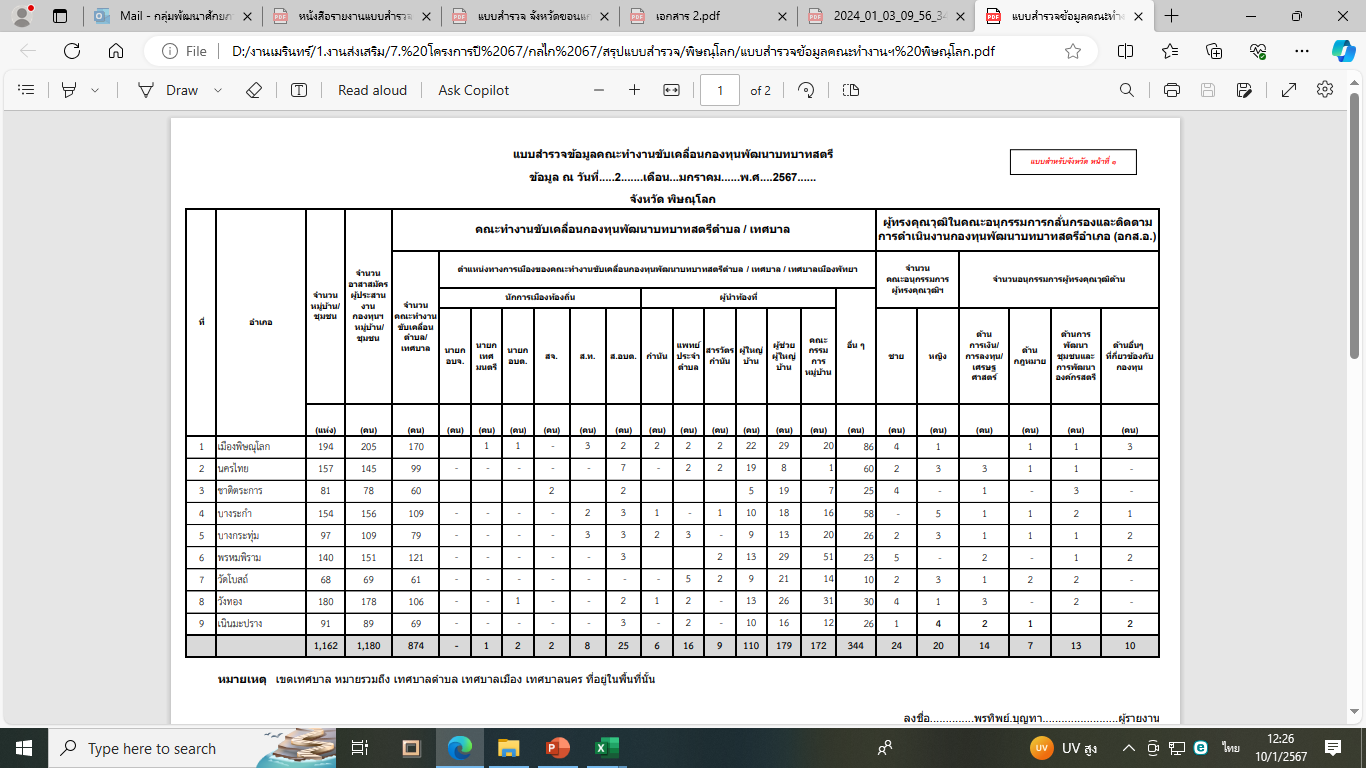 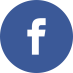 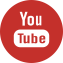 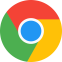 กองทุนพัฒนาบทบาทสตรี - สกส.
womenfund.in.th
กองทุนพัฒนาบทบาทสตรี
กรอกข้อมูลที่ถูกต้อง ครบถ้วน
แบบสำหรับจังหวัด หน้าที่ 2
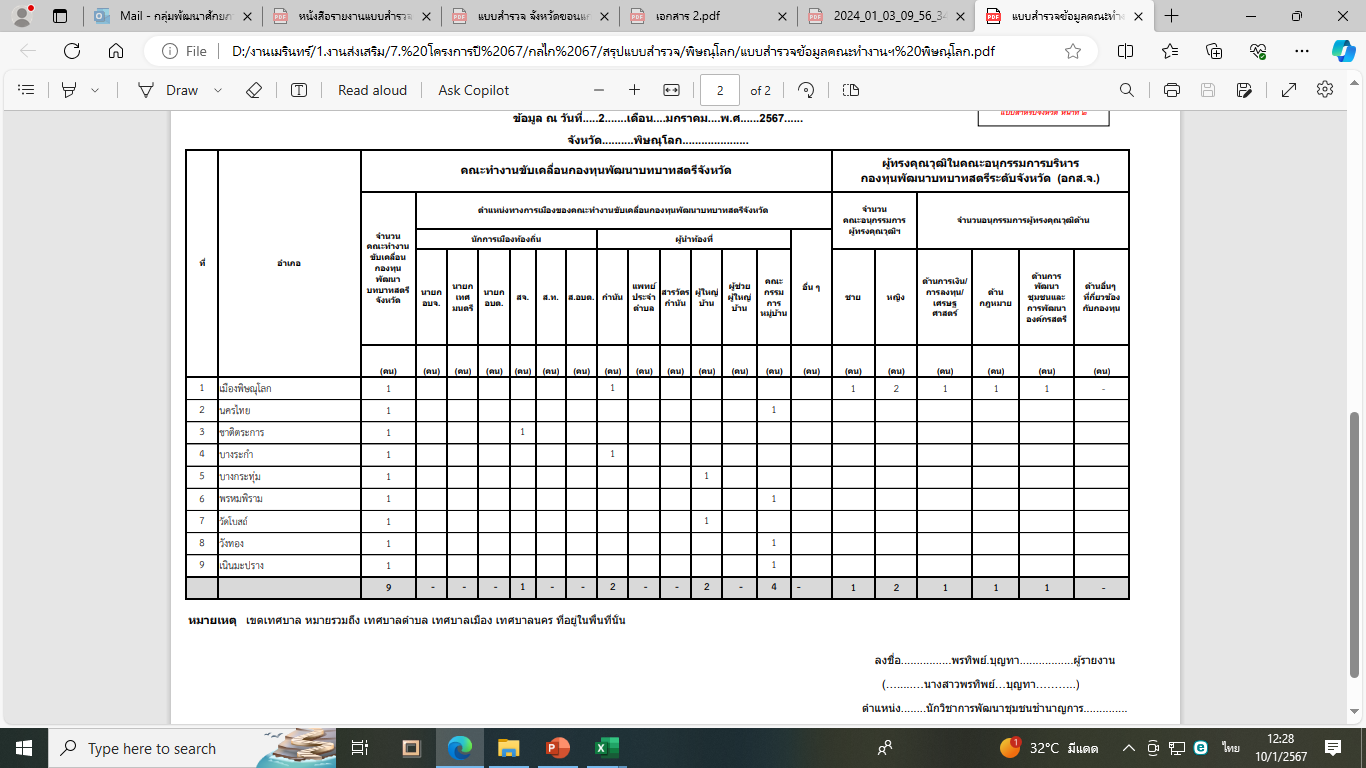 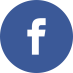 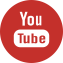 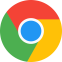 กองทุนพัฒนาบทบาทสตรี - สกส.
womenfund.in.th
กองทุนพัฒนาบทบาทสตรี